Area: Area of a rectangle
True/false
Reflect
Your Turn
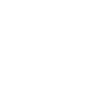 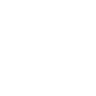 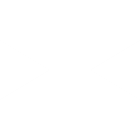 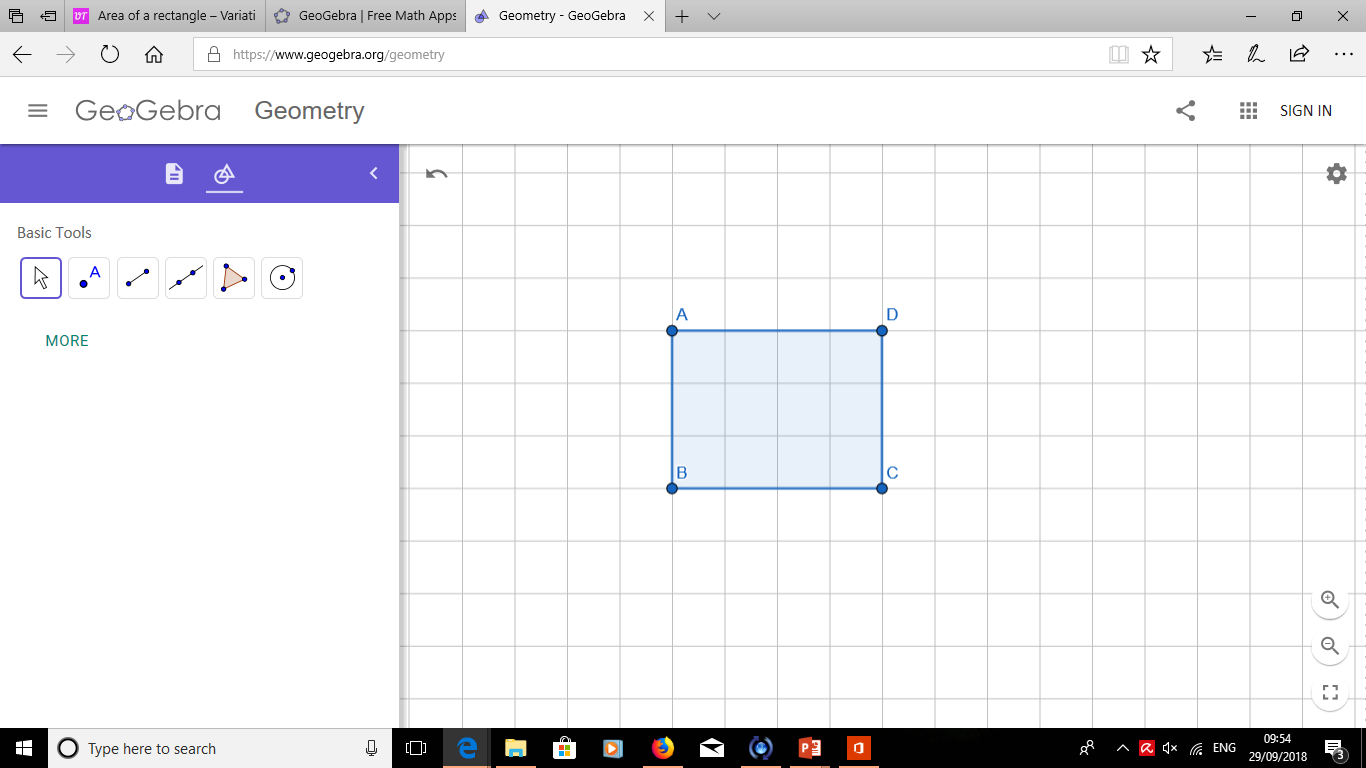 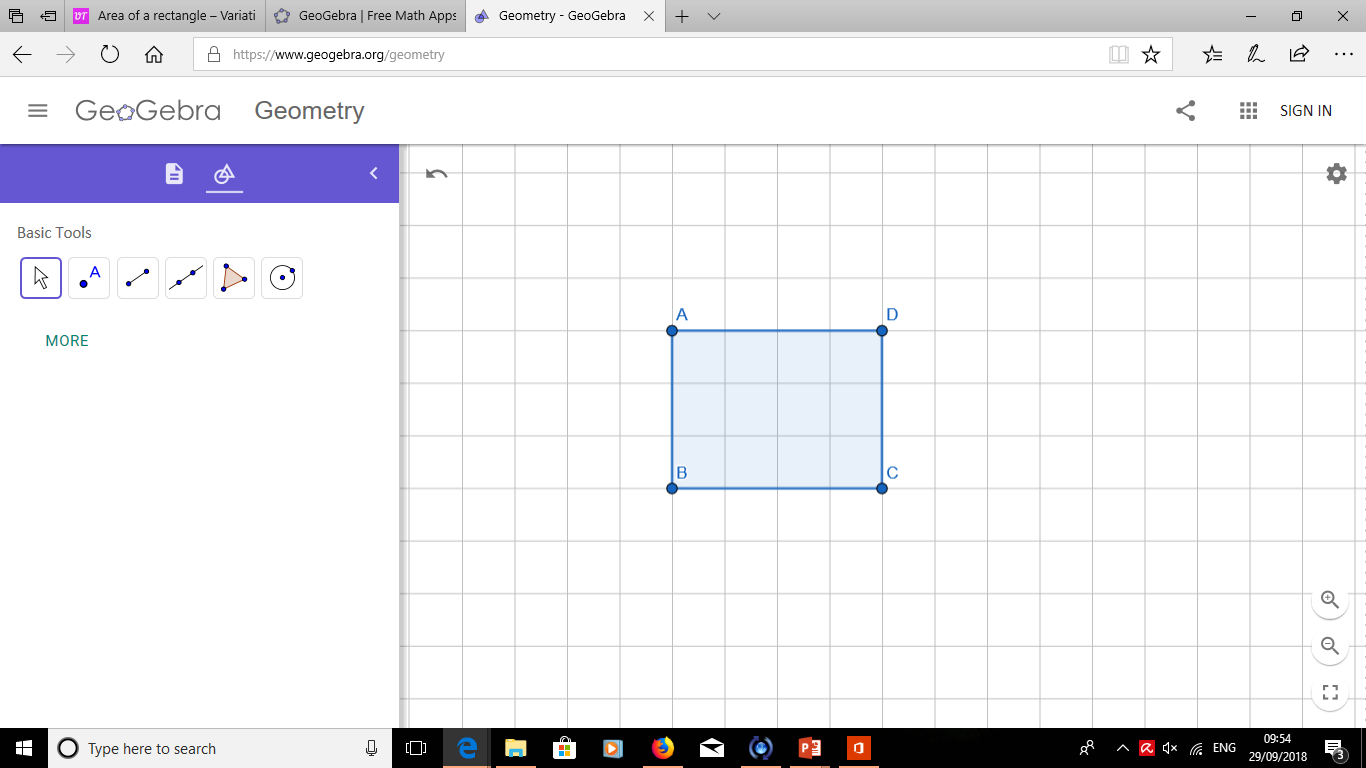 Area of ABCD = 12 cm²
Area of ABCD = 14 cm²
Rule
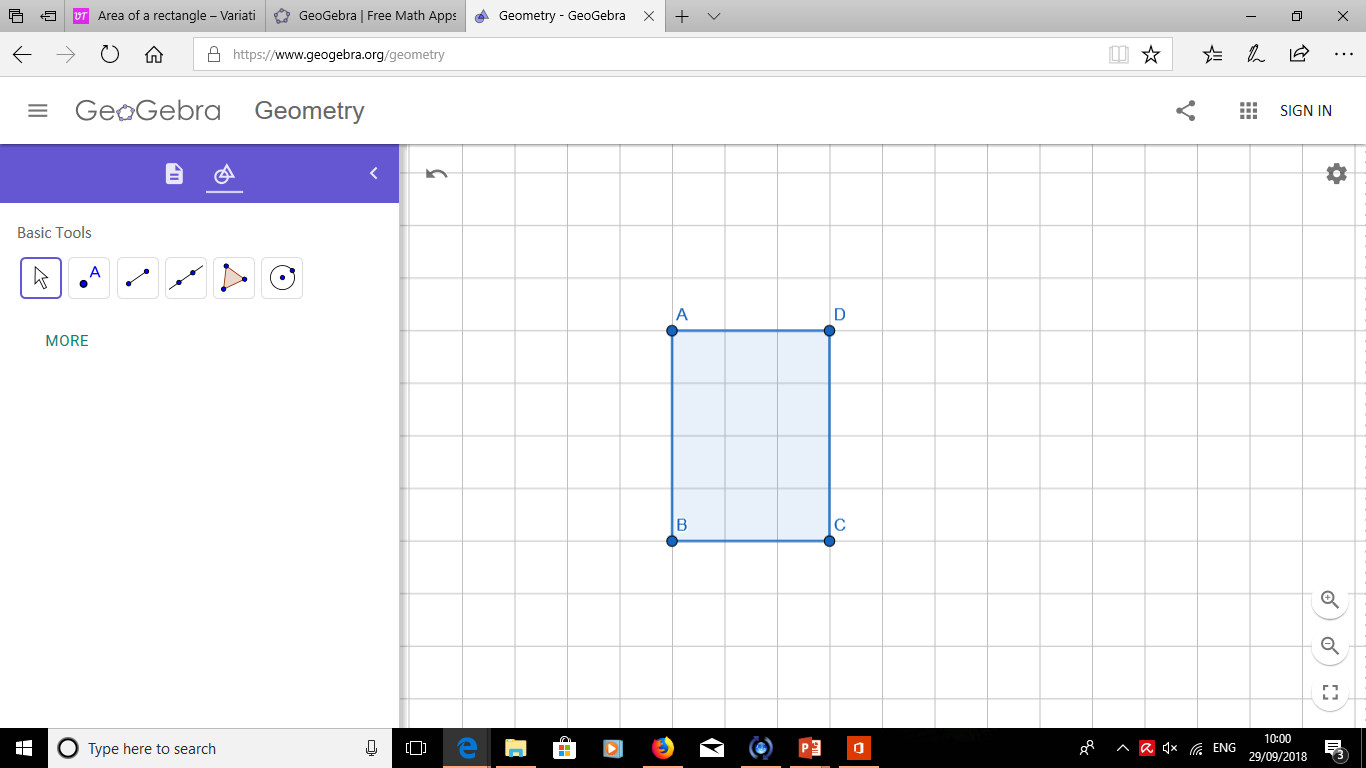 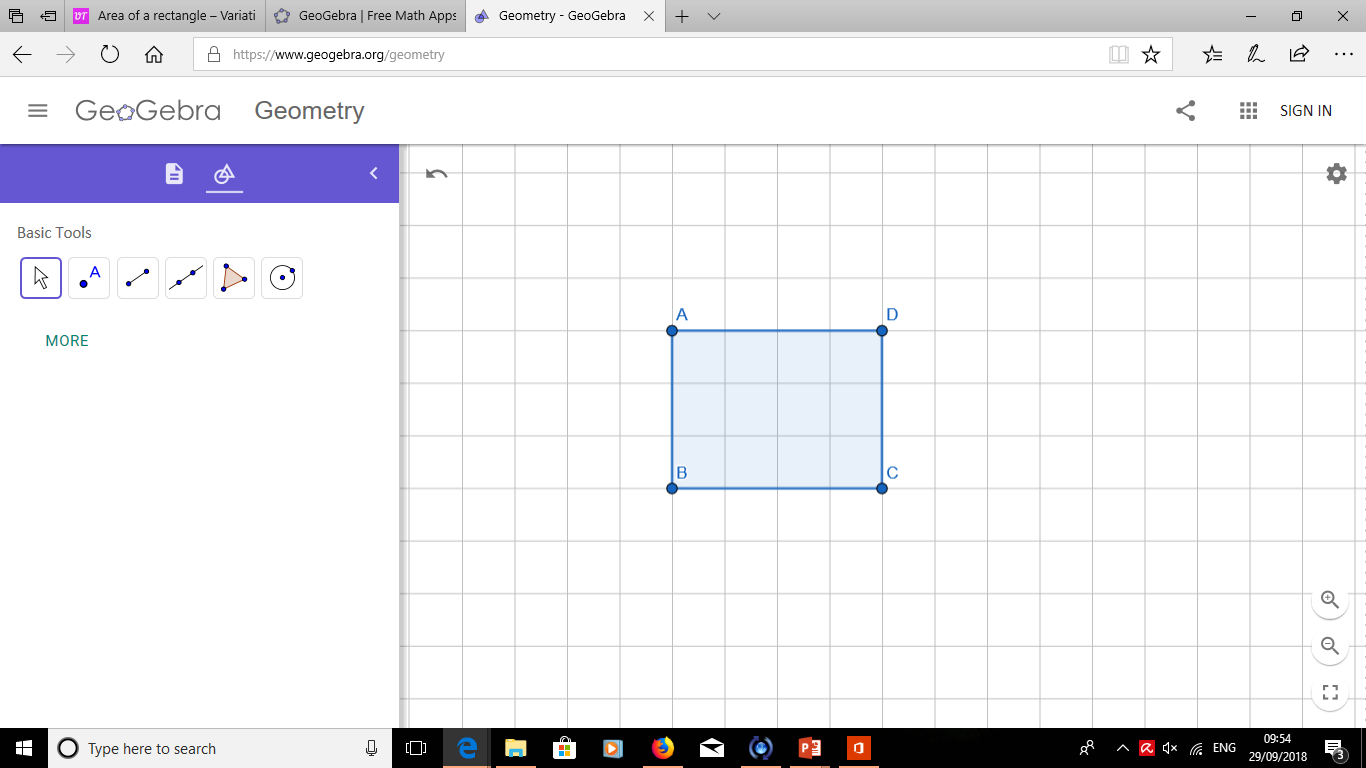 Area of ABCD = 14 cm²
Area of ABCD = 12 cm²
4 cm
Yes    /    No
Yes    /    No
3 cm
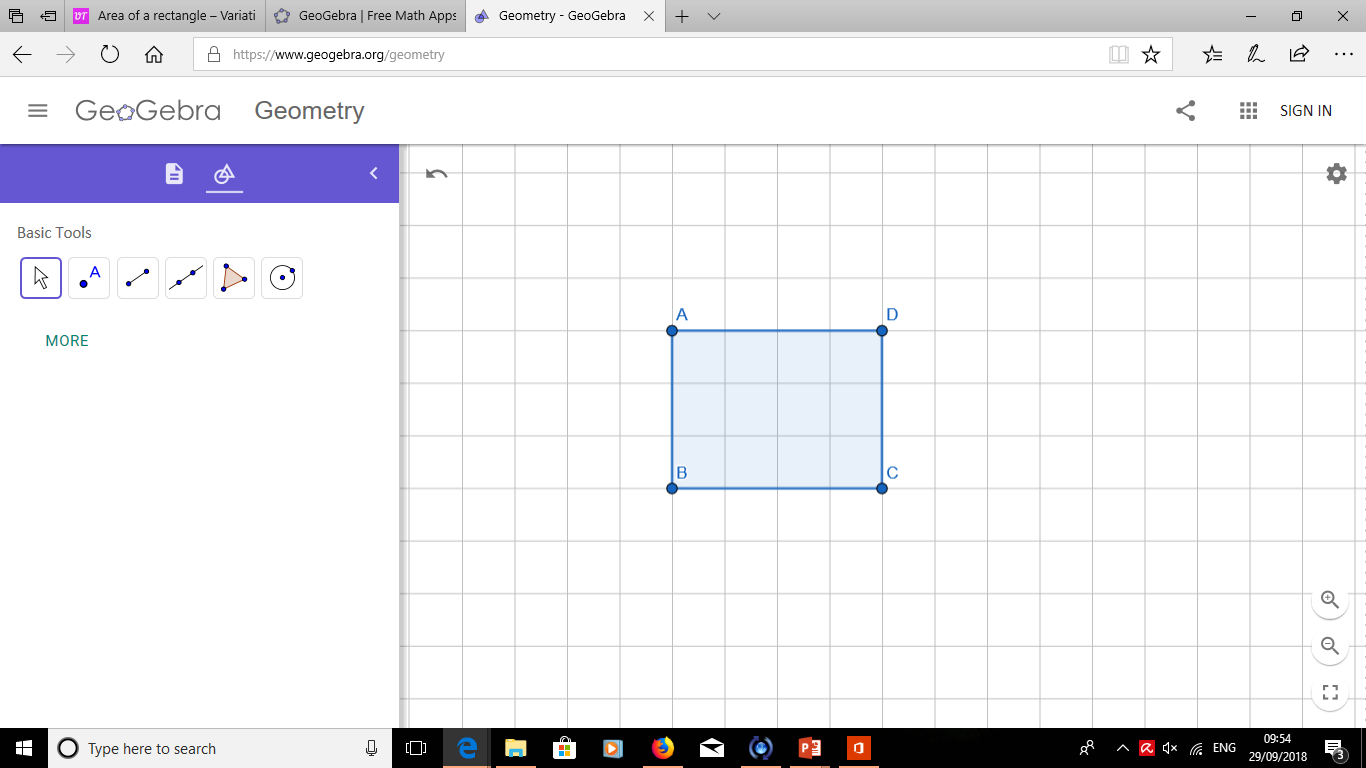 3 cm
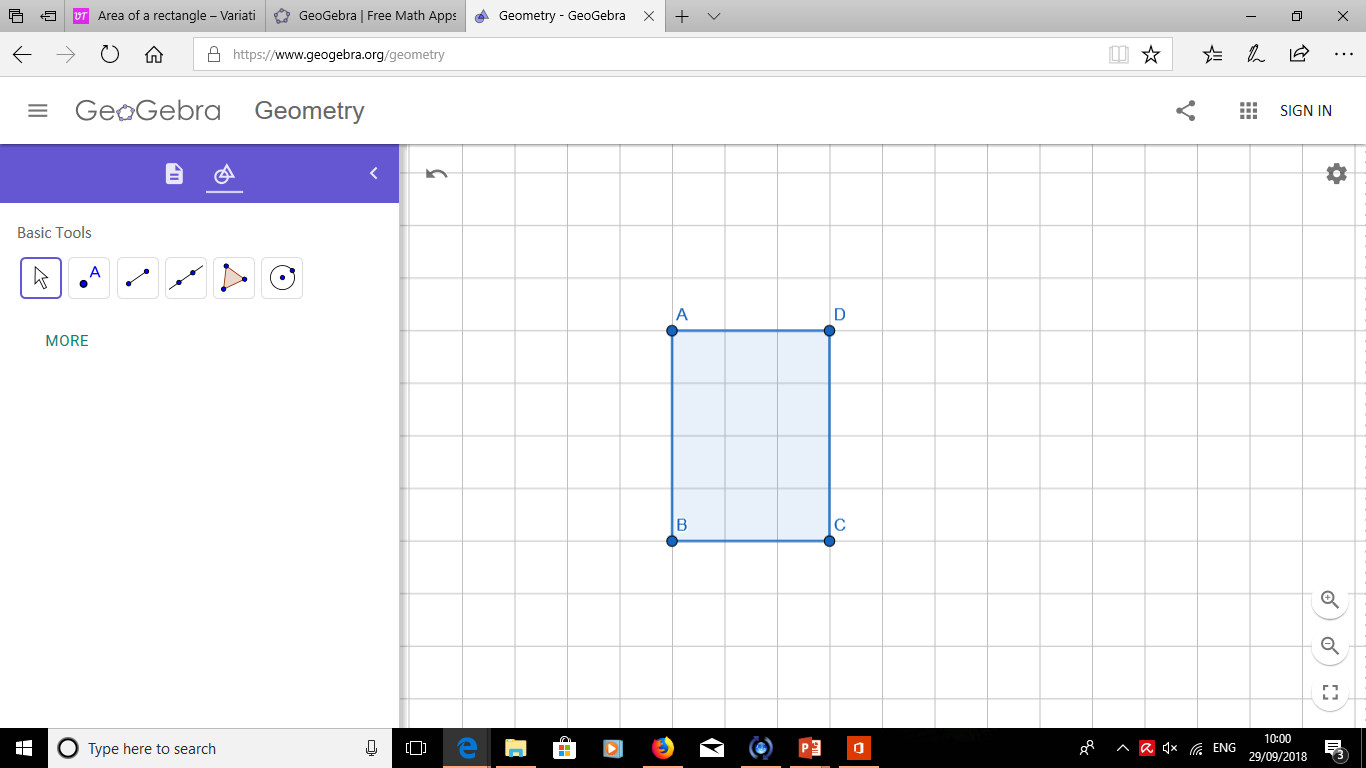 Area of ABCD = 36 cm²
Area of ABCD = 12 cm²
Yes    /    No
Yes    /    No
4 cm
3 cm
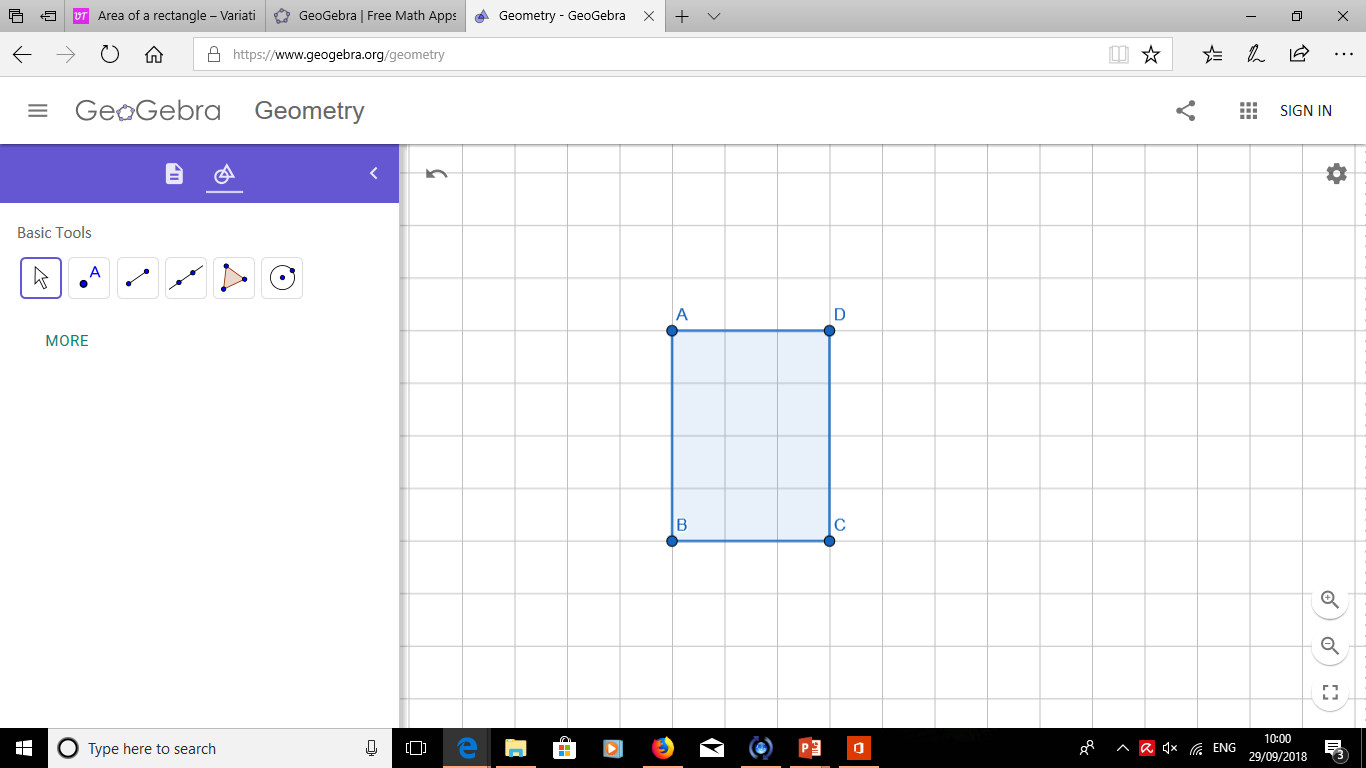 3 cm
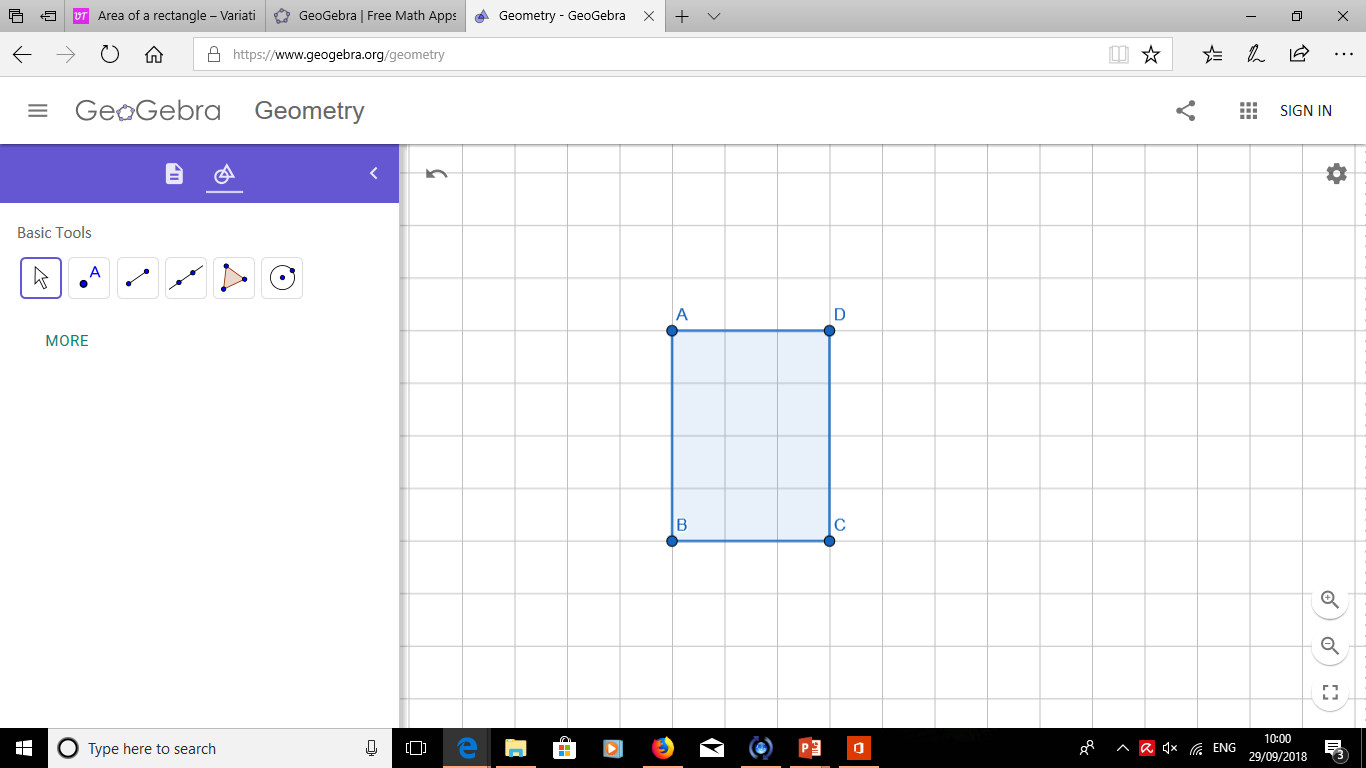 Area of ABCD = 48 cm²
Area of ABCD = 12 cm²
4 cm
4 cm
Yes    /    No
Yes    /    No
3 cm
@webstermaths
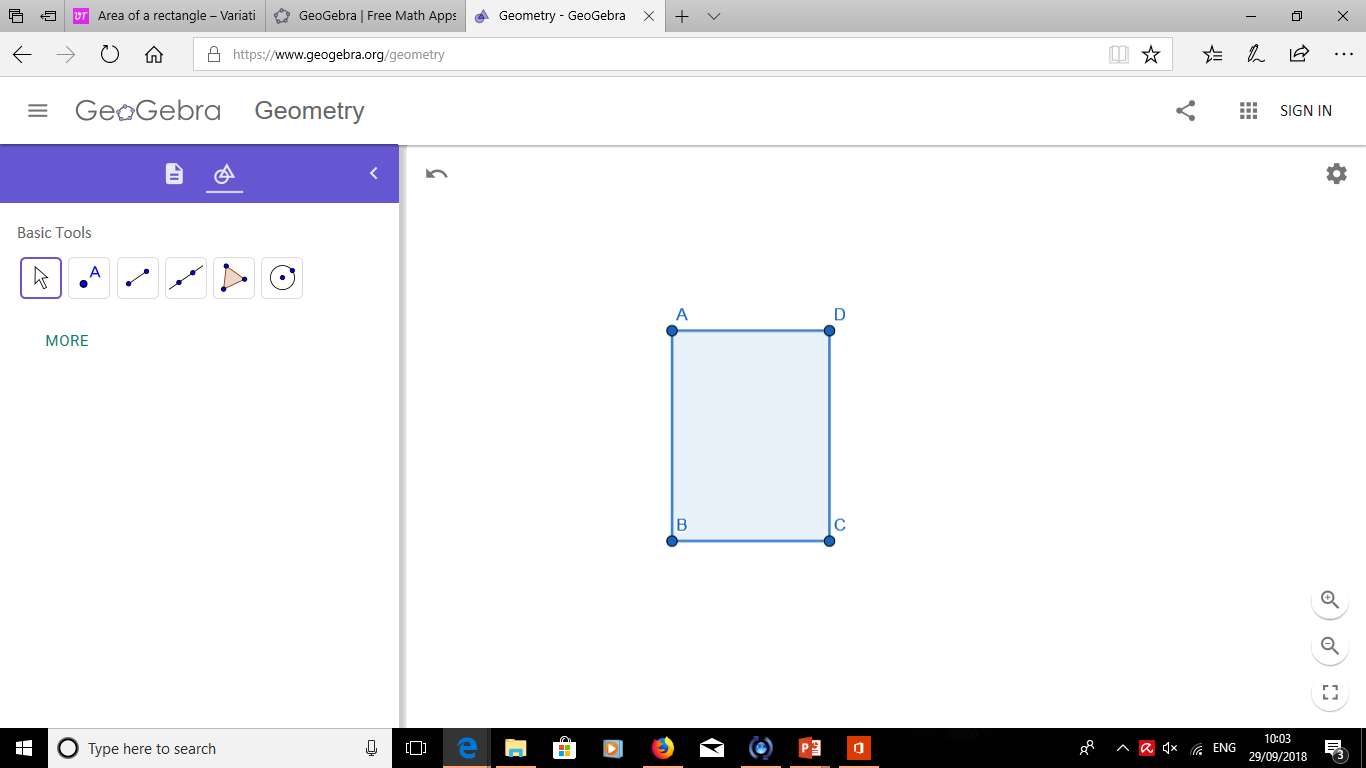 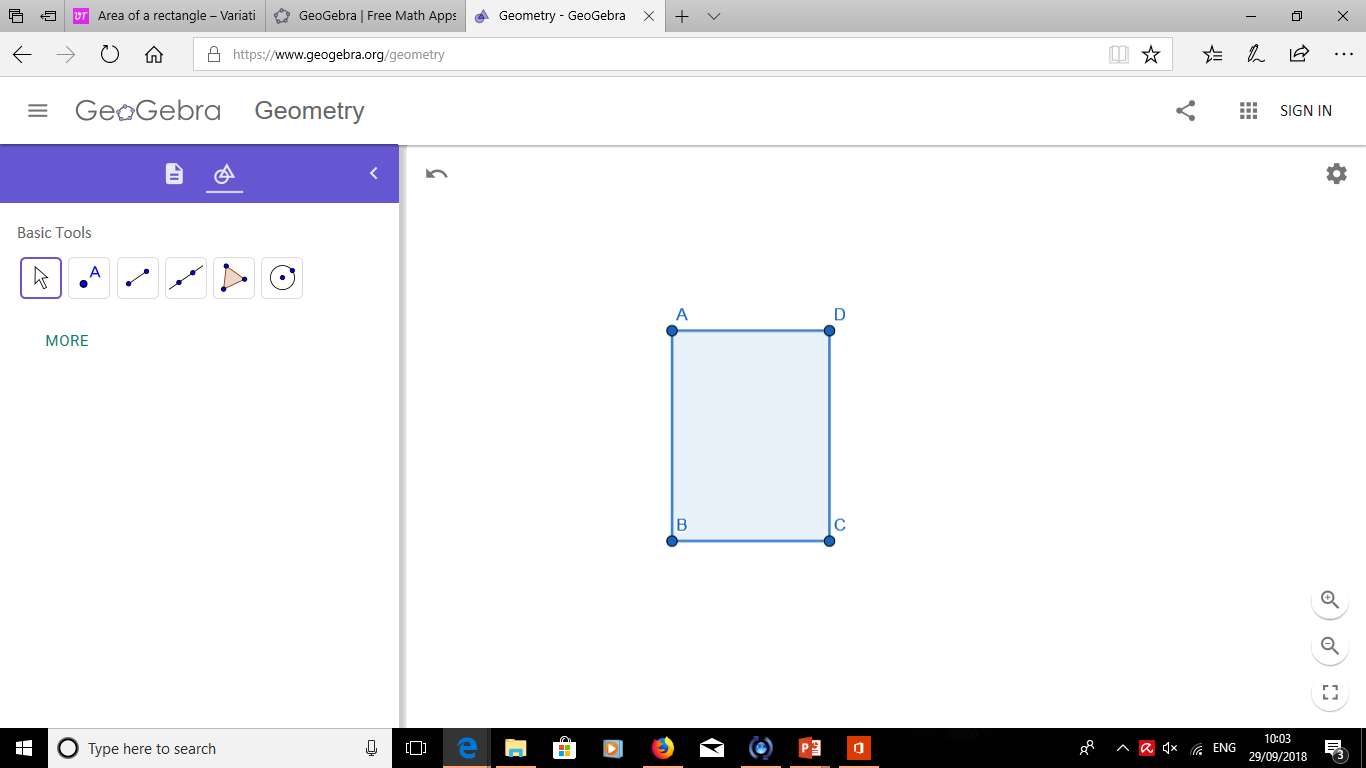 Area of ABCD = 12 cm²
Area of ABCD = 16 cm²
4 cm
4 cm
4 cm
Yes    /    No
Yes    /    No
3 cm
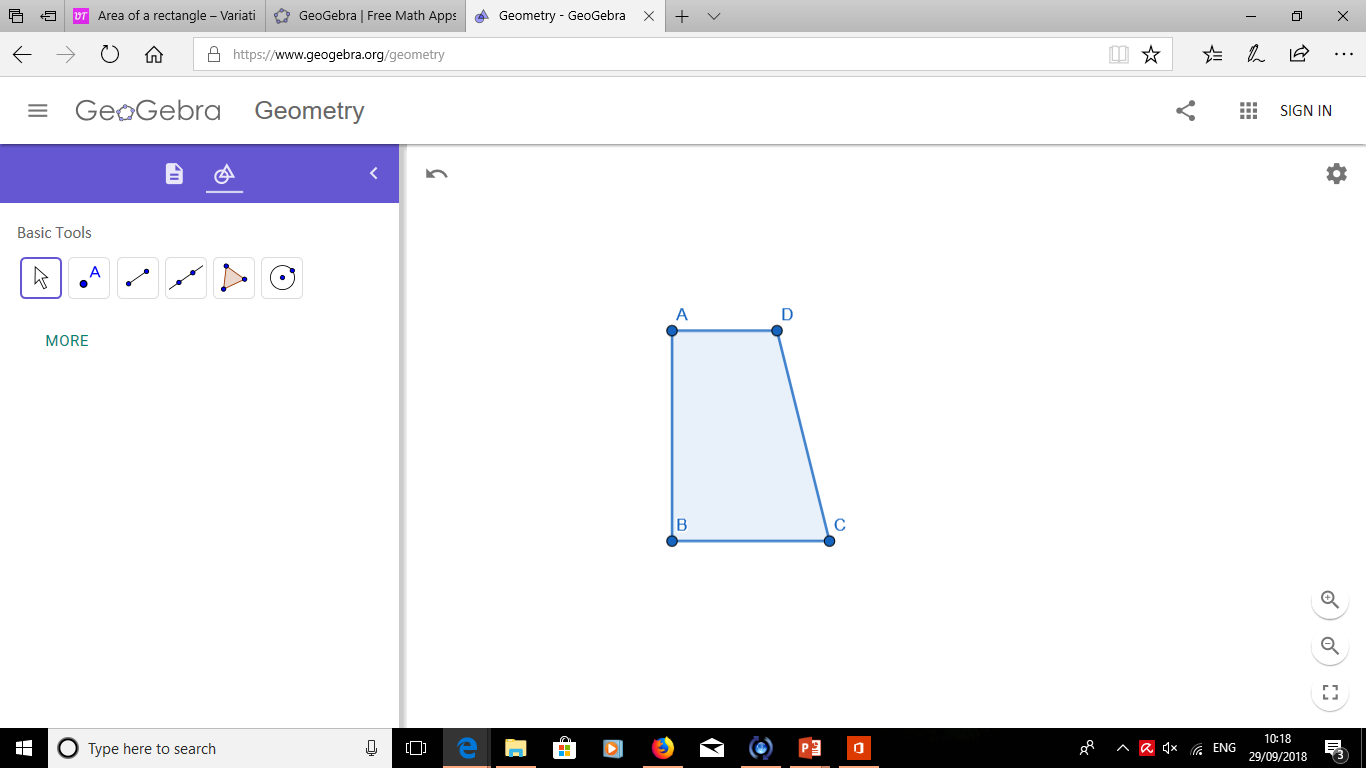 3 cm
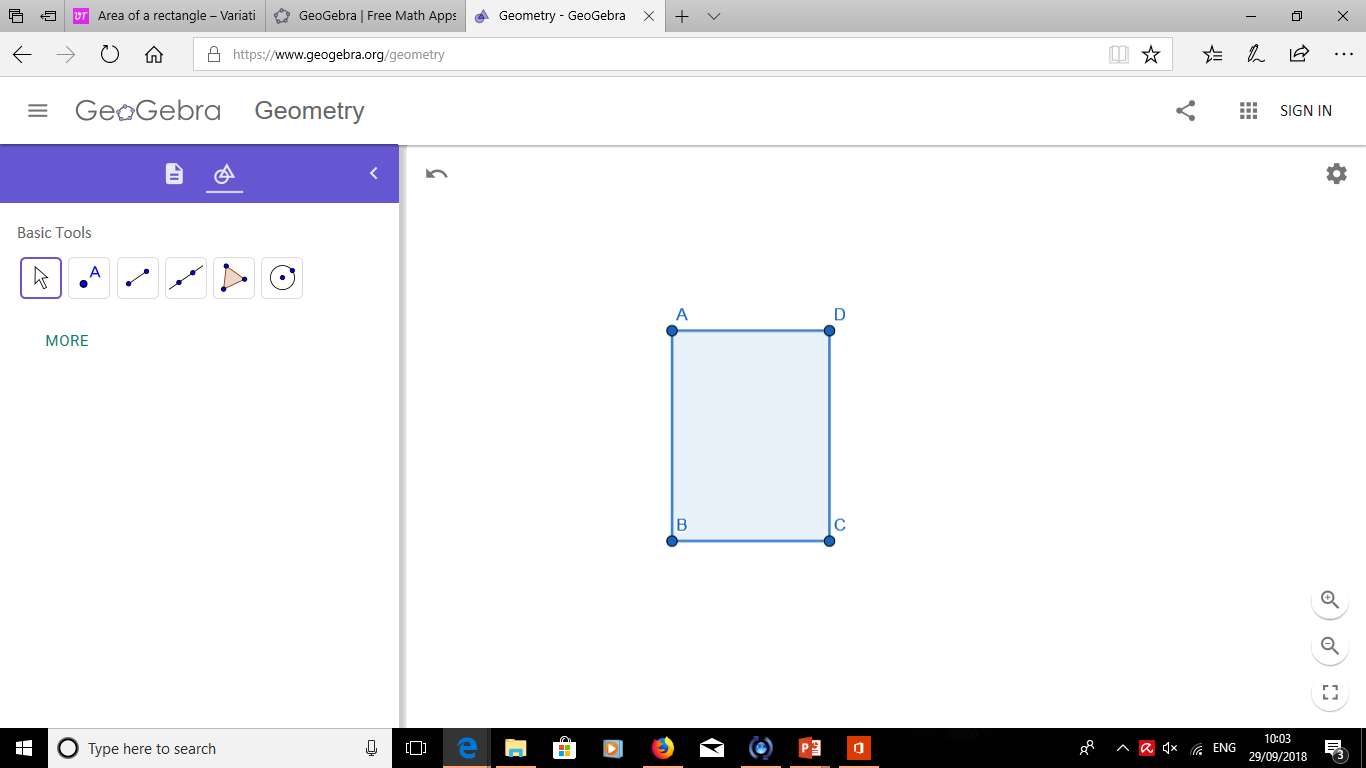 Area of ABCD = 12 cm²
Area of ABCD = 14 cm²
4 cm
4 cm
4 cm
Yes    /    No
Yes    /    No
3 cm
3 cm
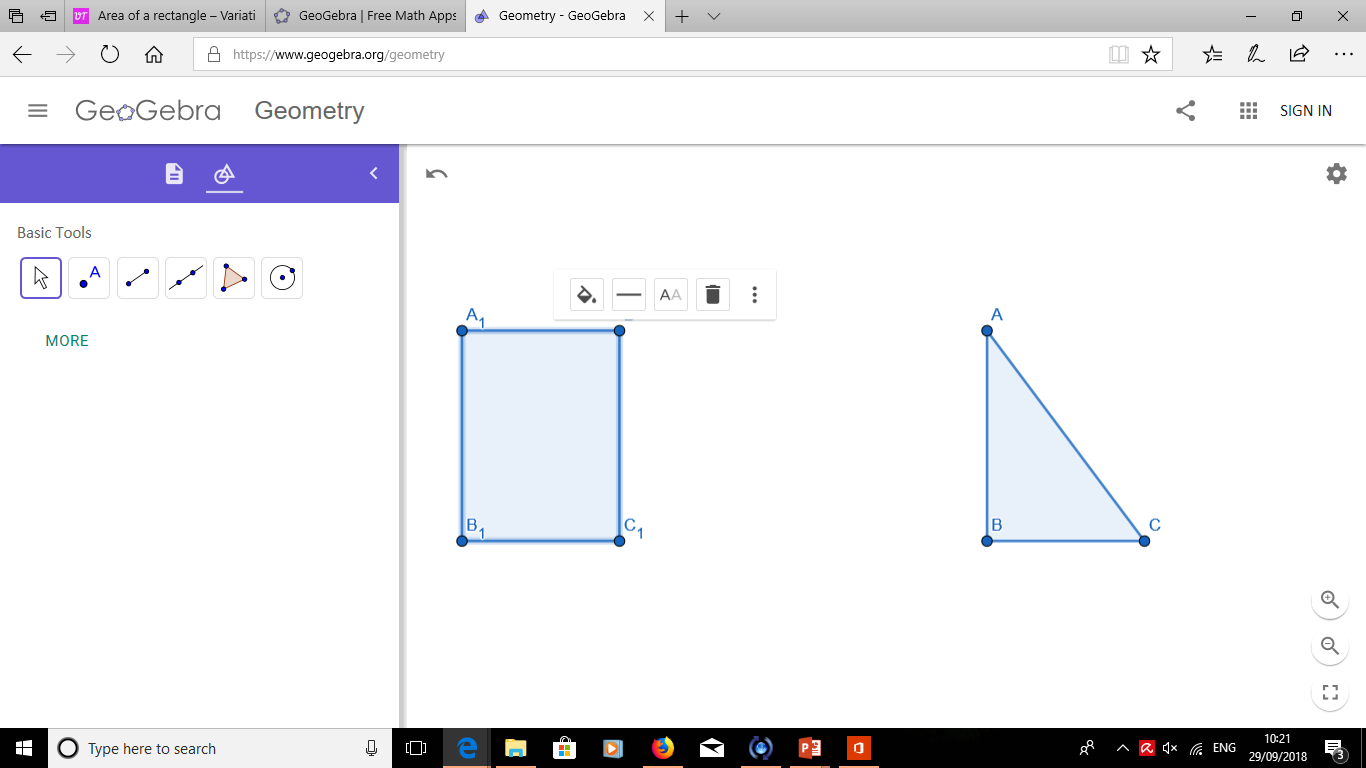 3 cm
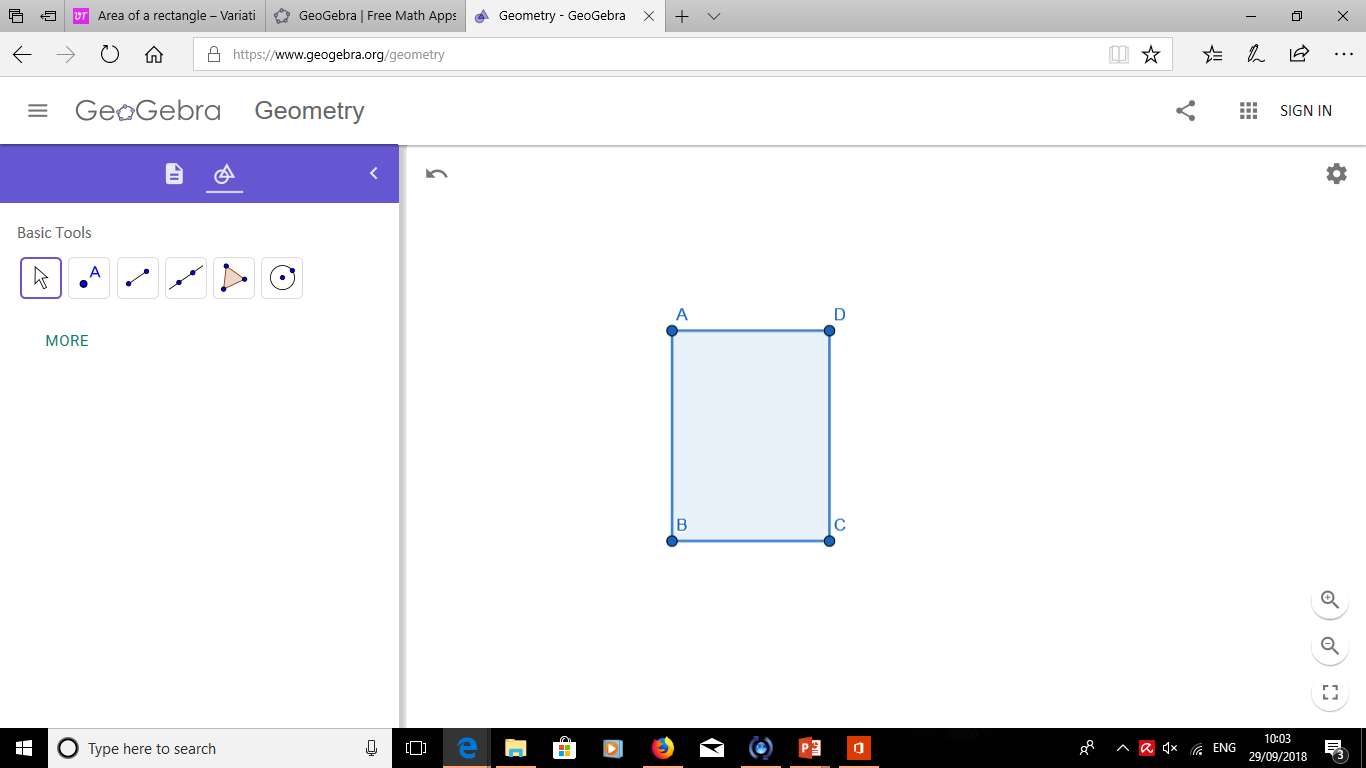 Area of ABCD = 48 cm²
Area of ABCD = 144 cm²
4 cm
4 cm
4 cm
Yes    /    No
Yes    /    No
3 cm
3 cm
@webstermaths
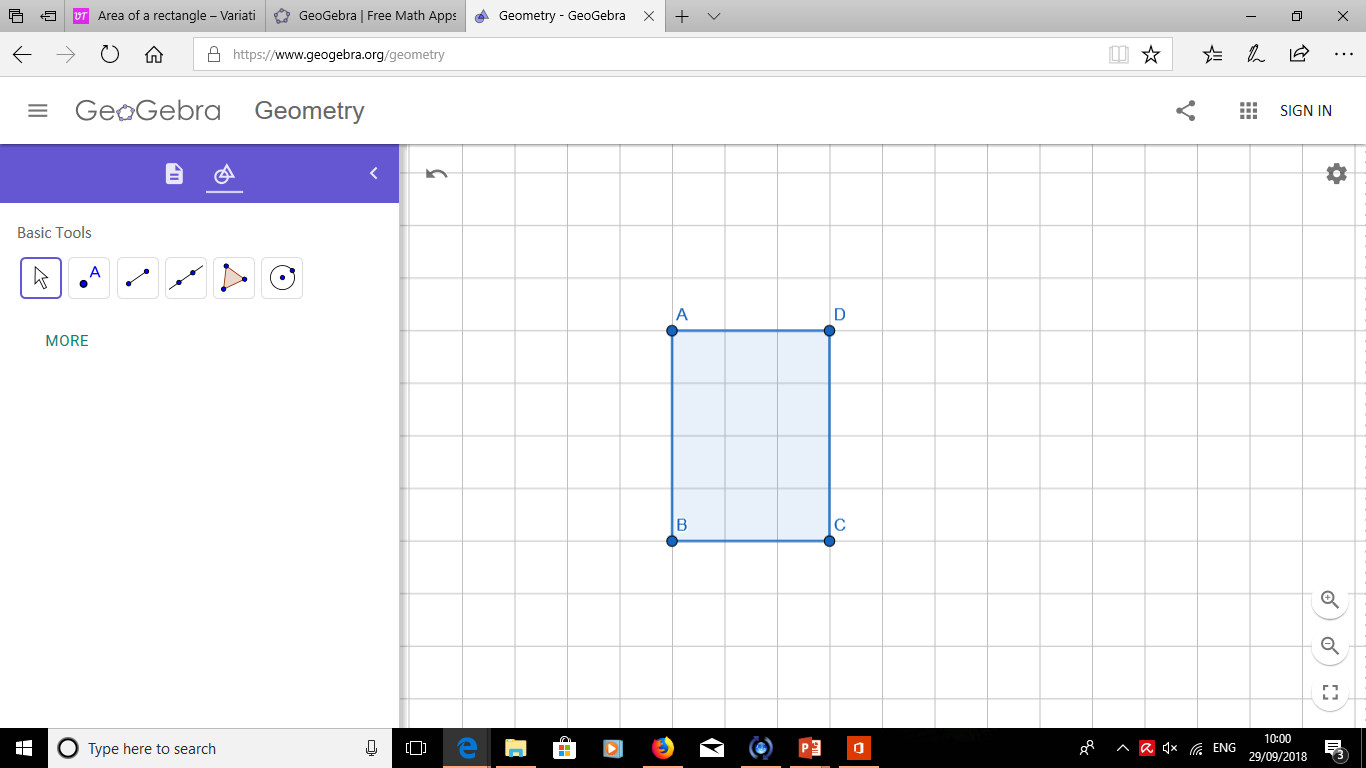 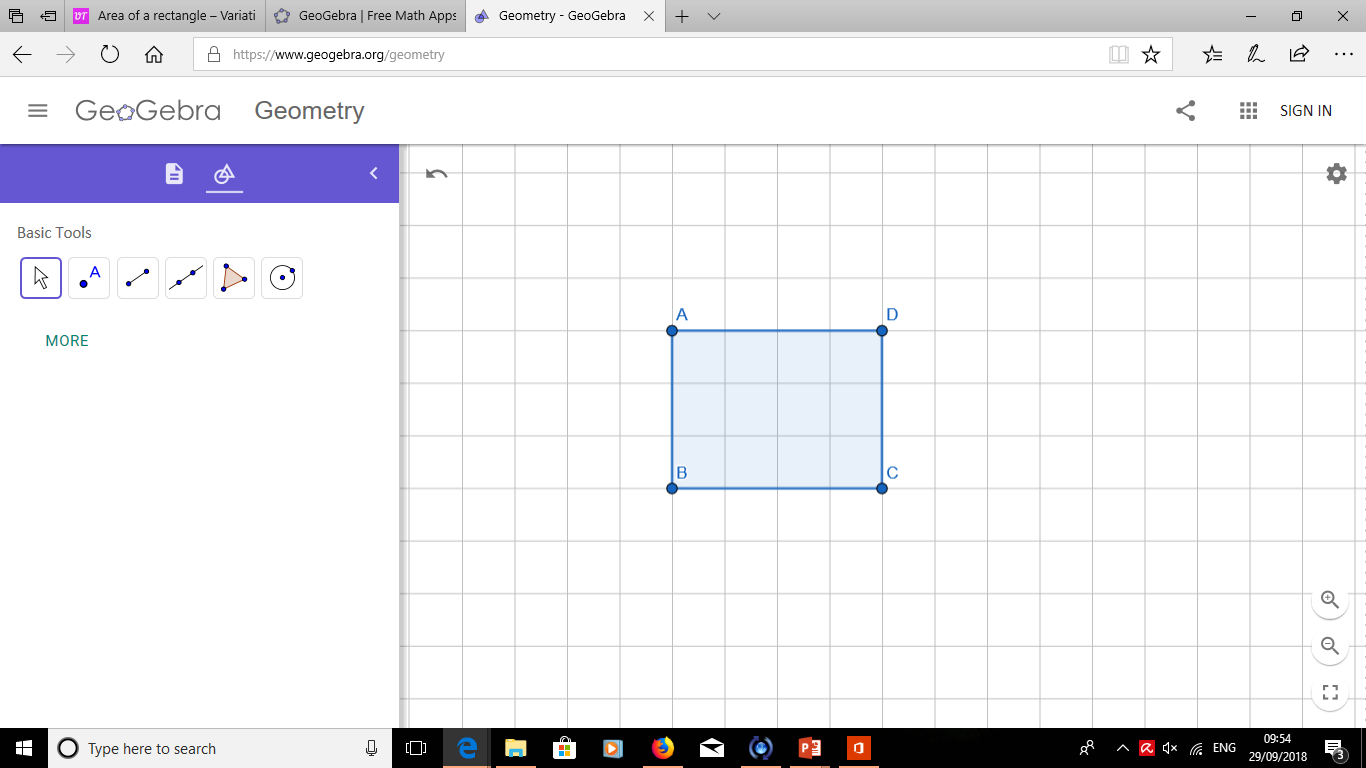 Area of ABCD = 14 cm²
Area of ABCD = 12 cm²
4 cm
Yes    /    No
Yes    /    No
3 cm
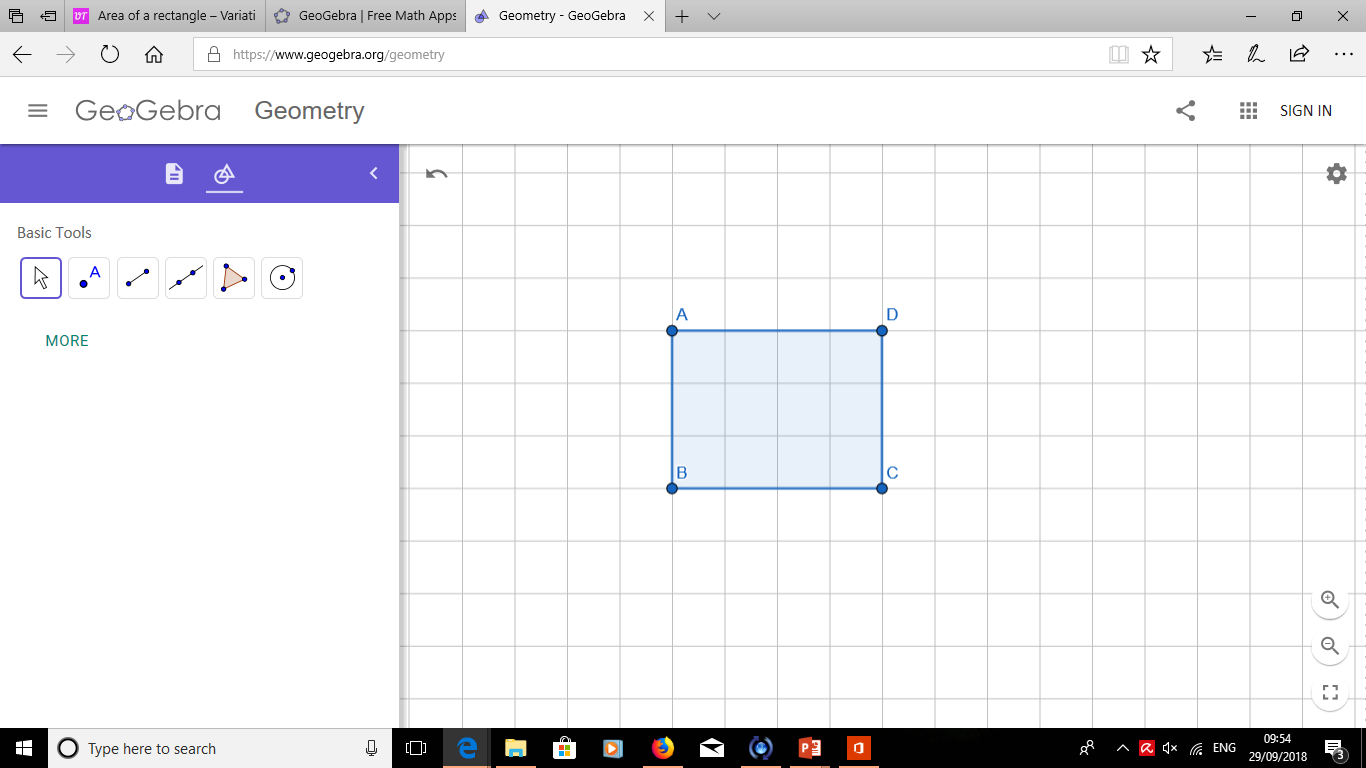 3 cm
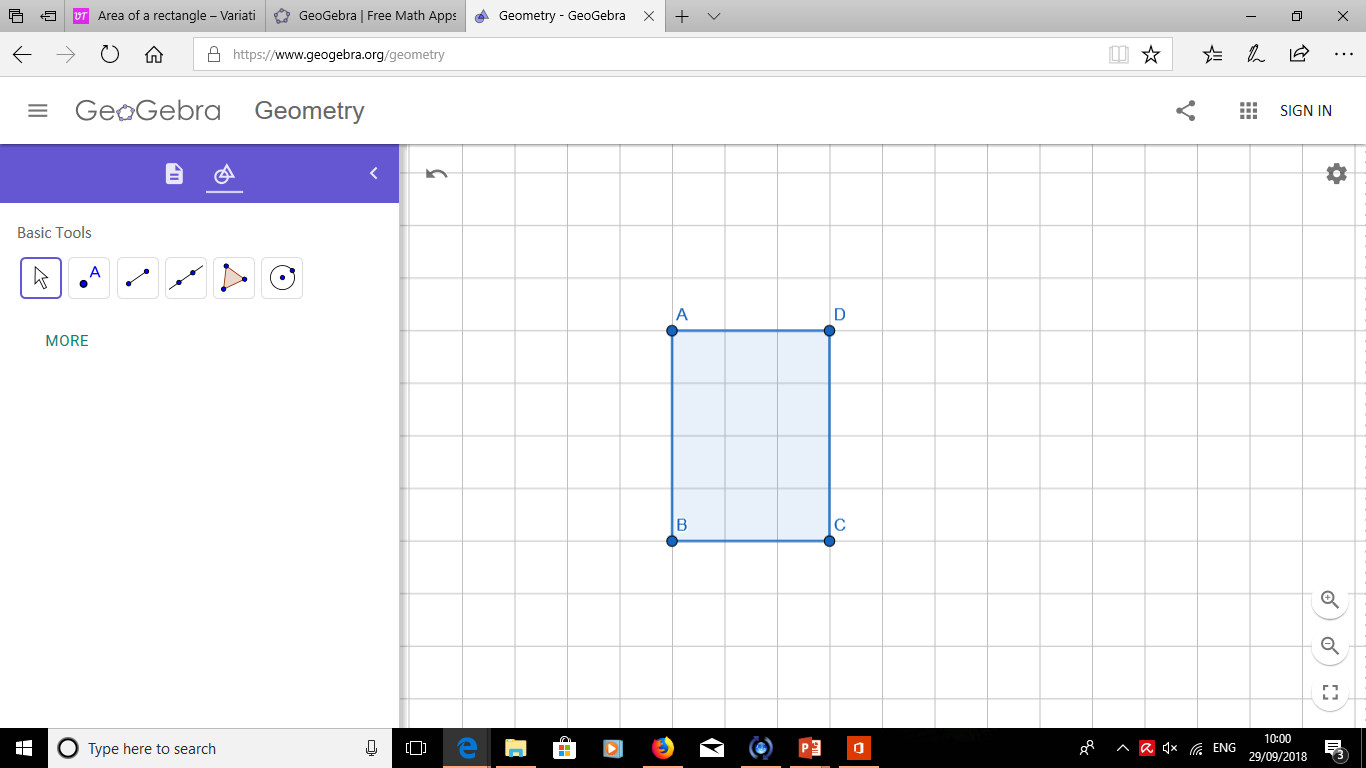 Area of ABCD = 36 cm²
Area of ABCD = 12 cm²
Yes    /    No
Yes    /    No
4 cm
3 cm
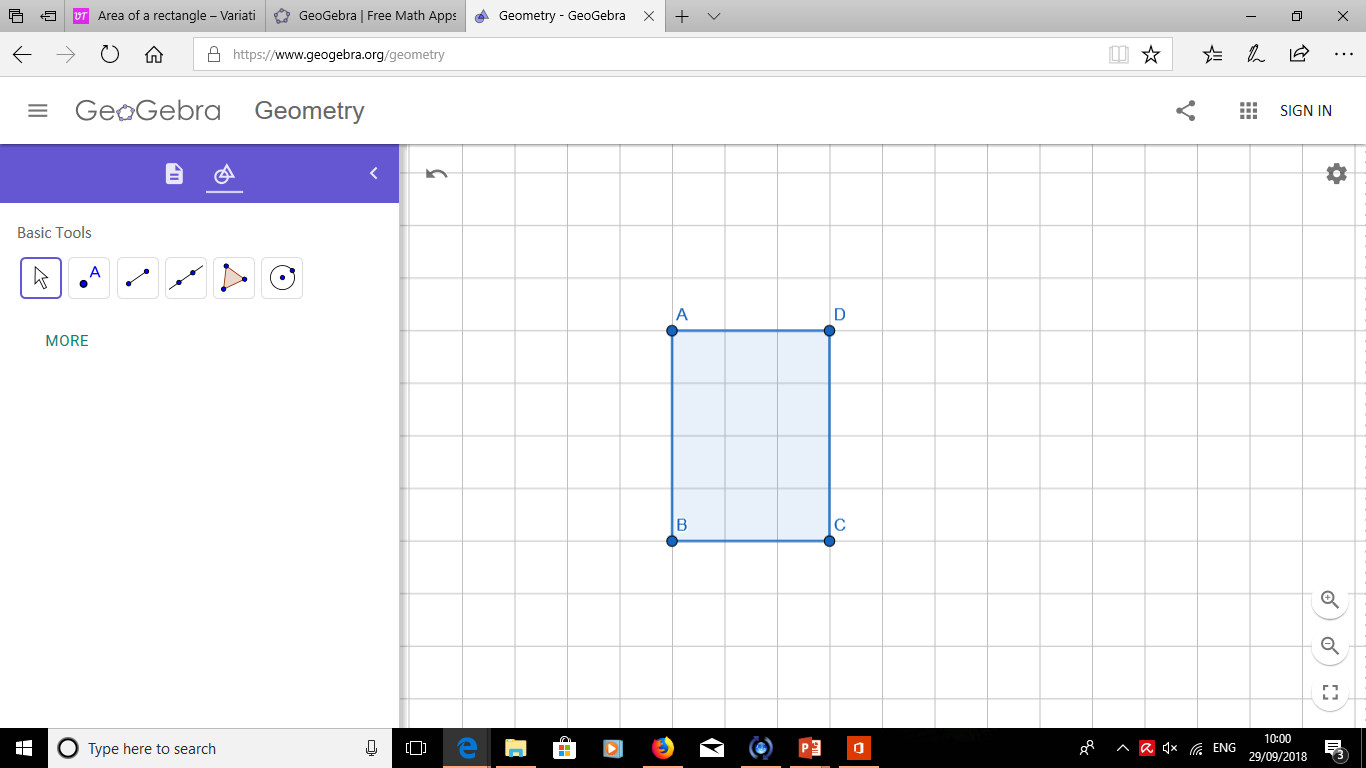 3 cm
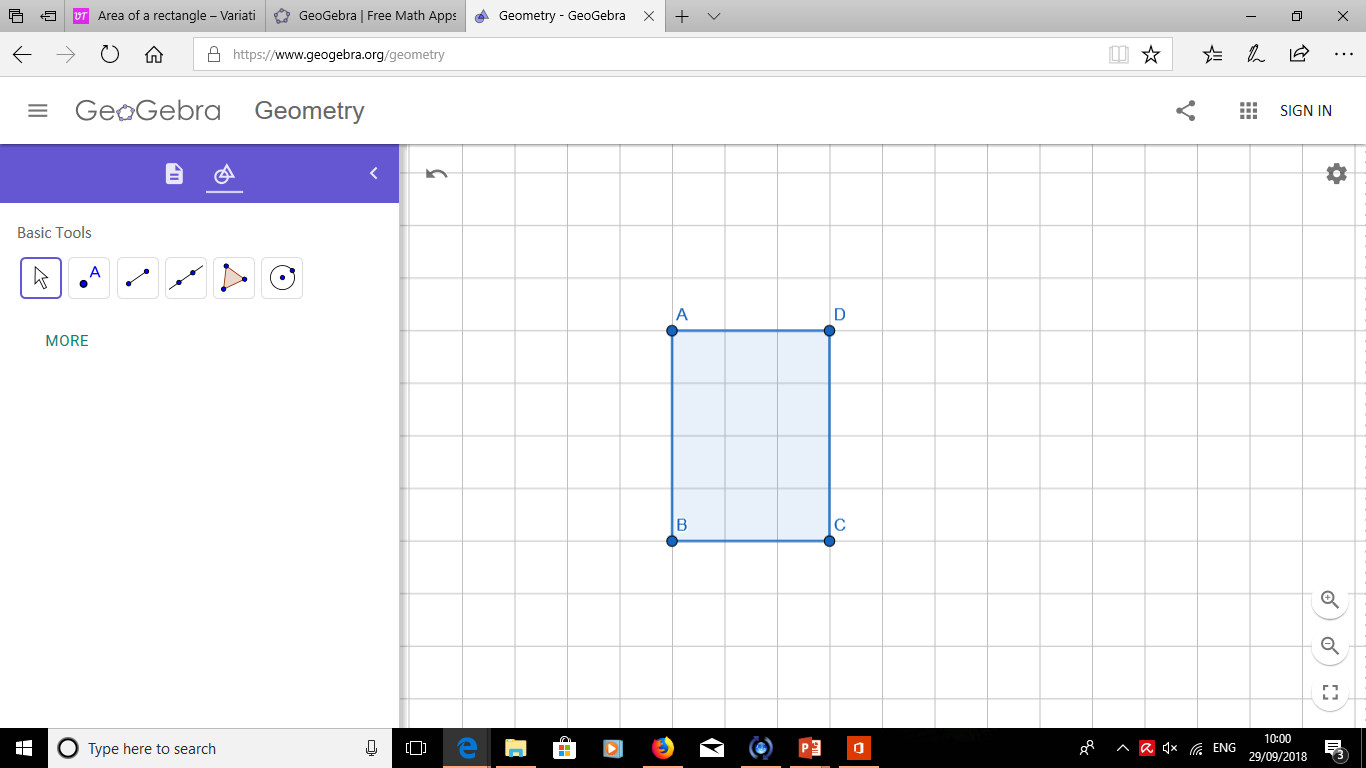 Area of ABCD = 48 cm²
Area of ABCD = 12 cm²
4 cm
4 cm
Yes    /    No
Yes    /    No
3 cm
@webstermaths
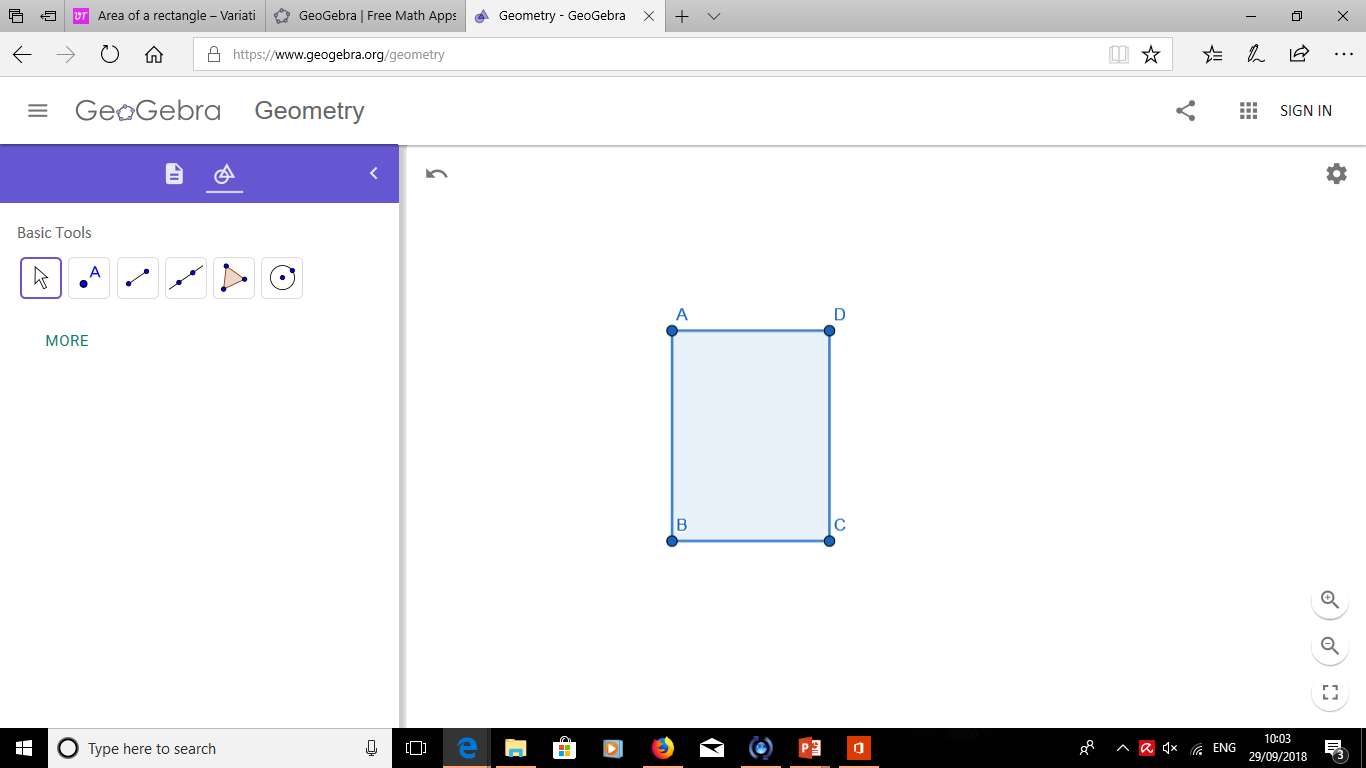 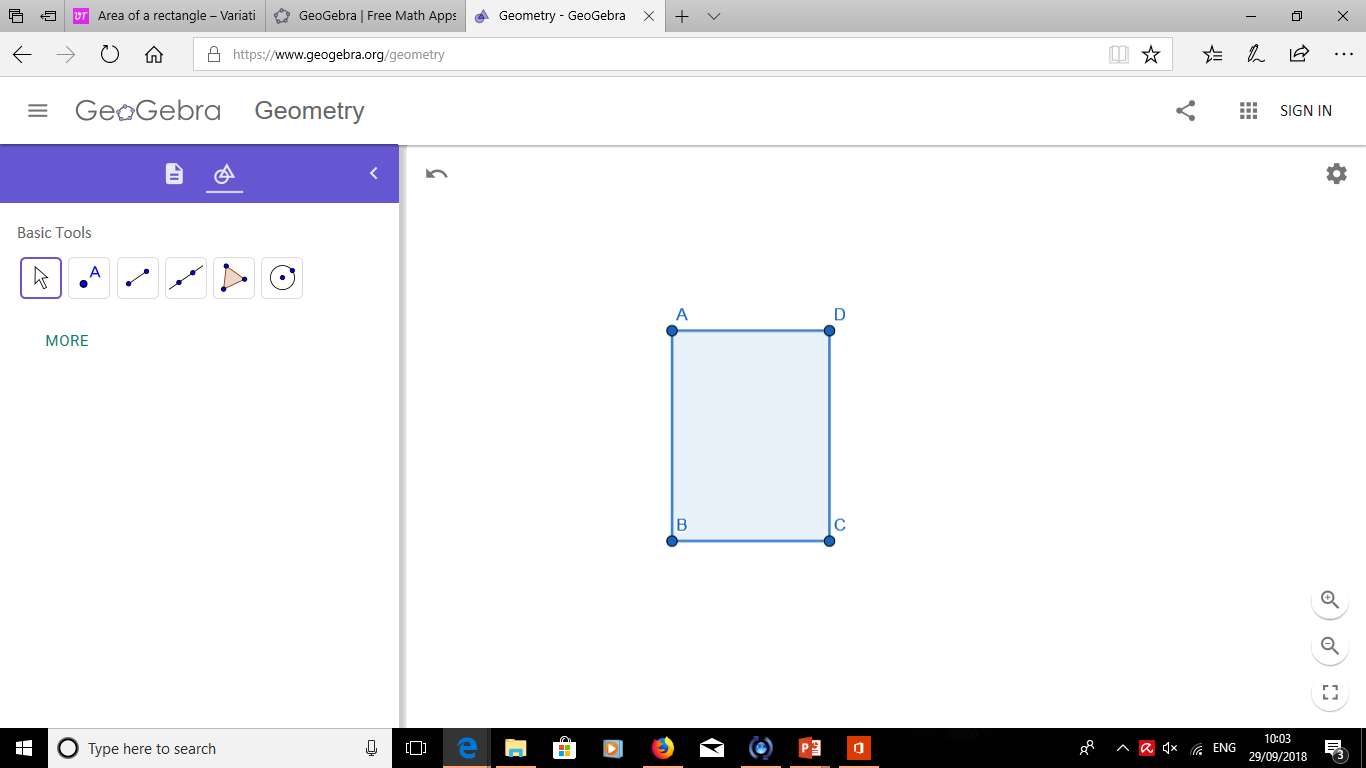 Area of ABCD = 12 cm²
Area of ABCD = 16 cm²
4 cm
4 cm
4 cm
Yes    /    No
Yes    /    No
3 cm
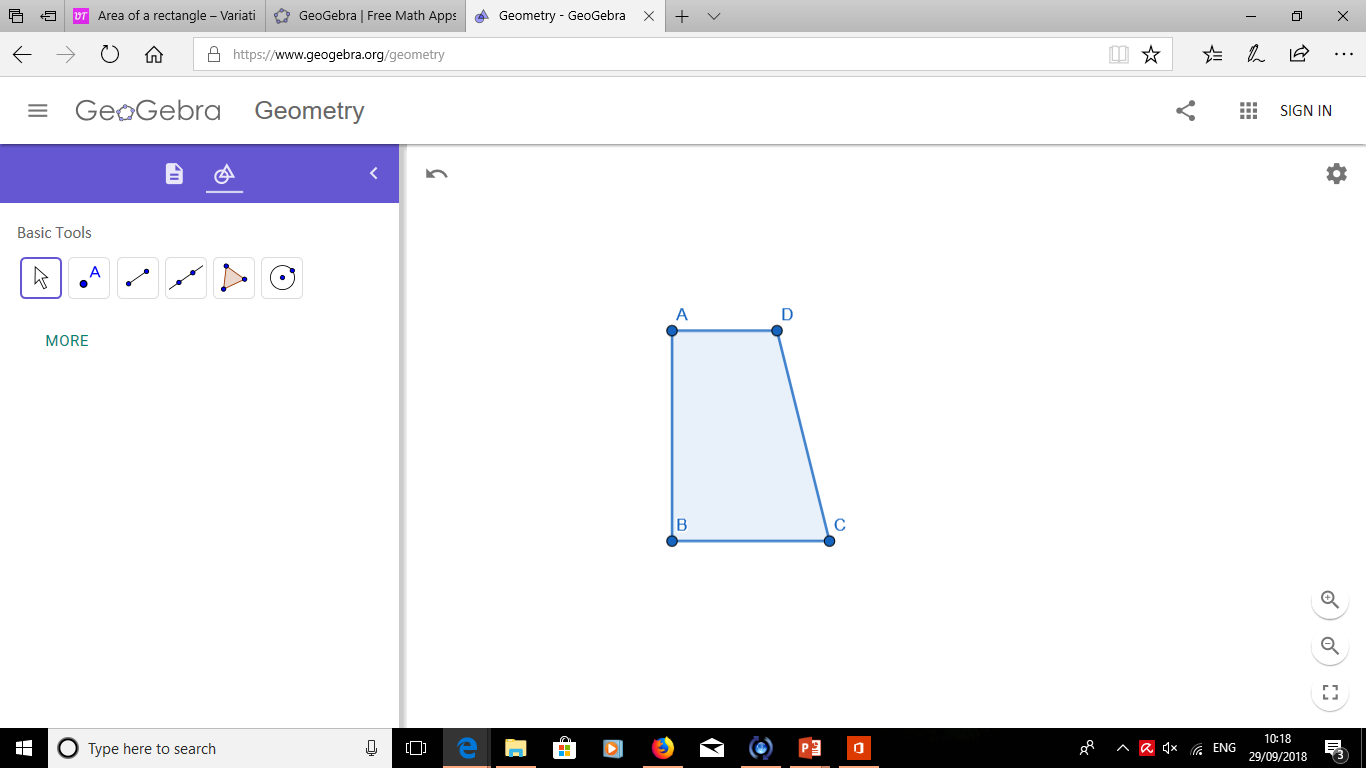 3 cm
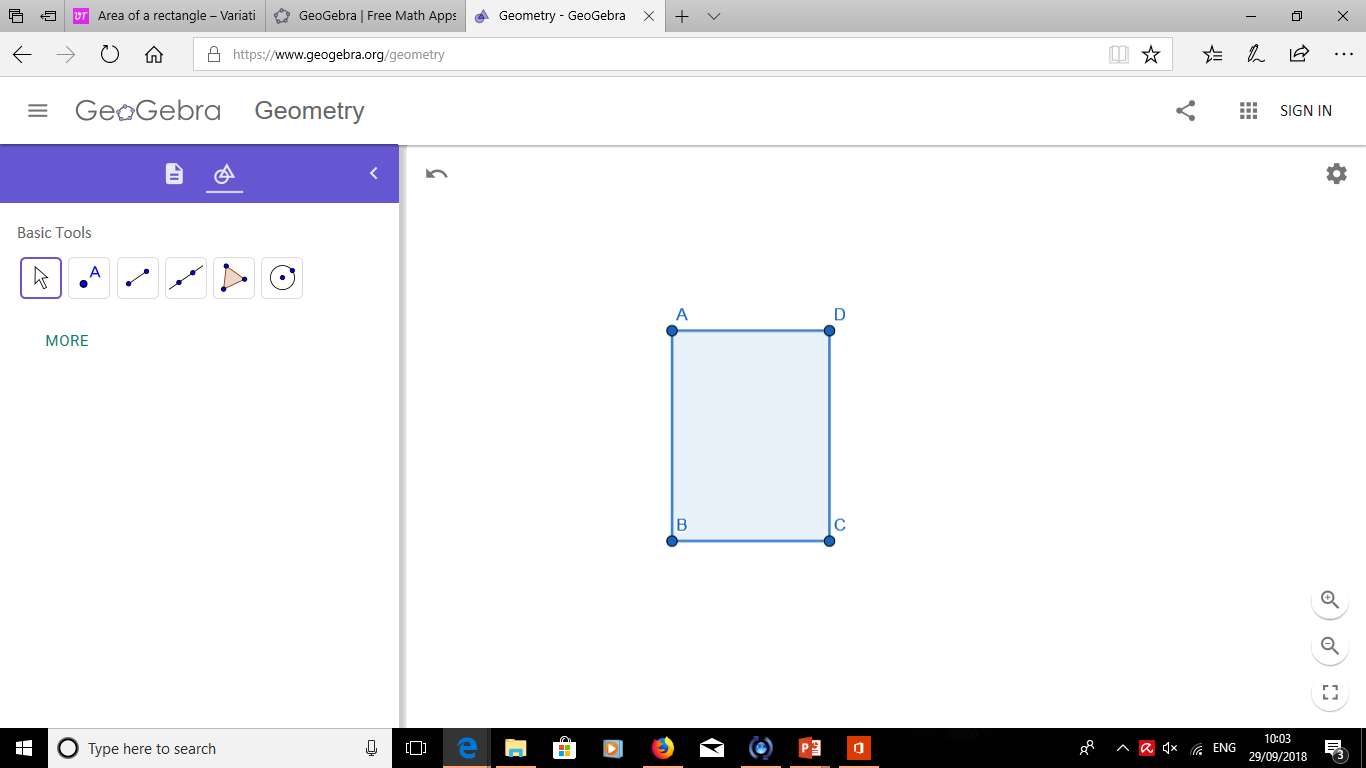 Area of ABCD = 12 cm²
Area of ABCD = 14 cm²
4 cm
4 cm
4 cm
Yes    /    No
Yes    /    No
3 cm
3 cm
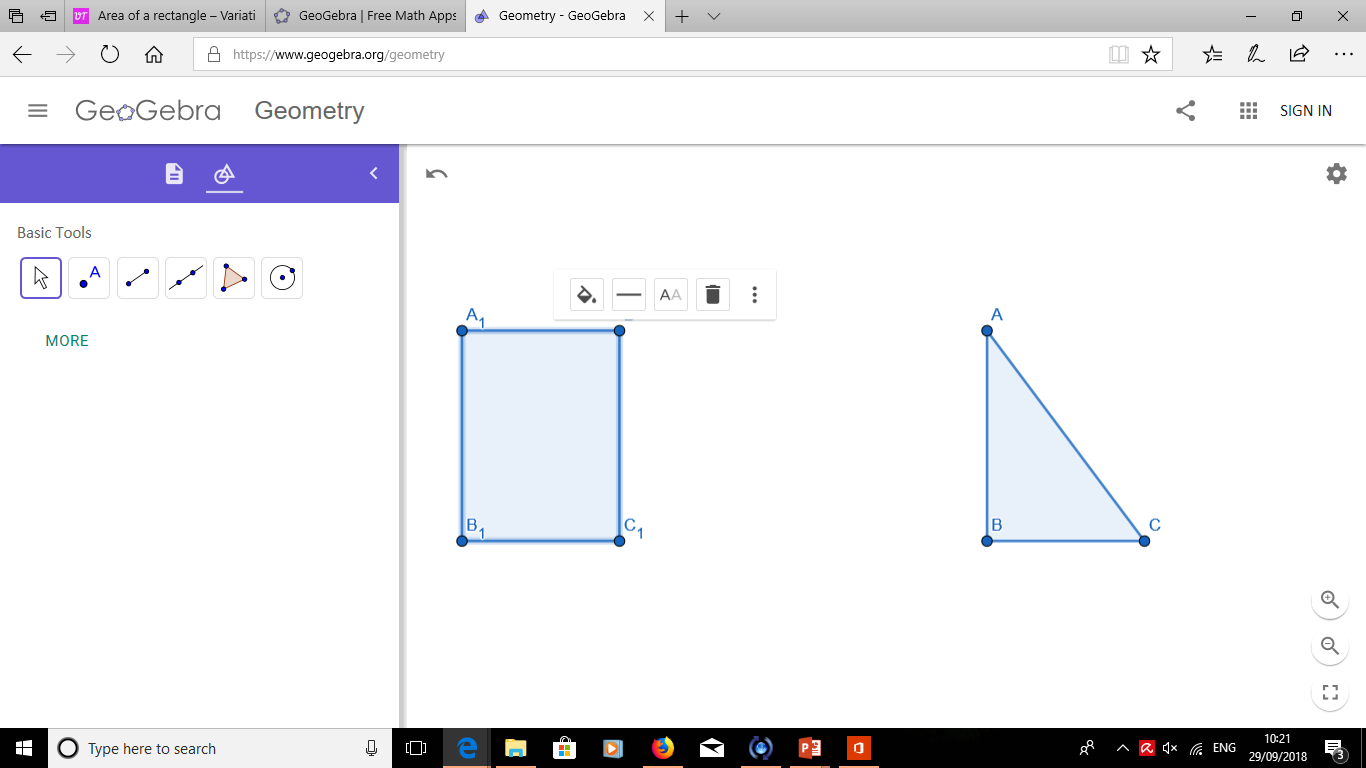 3 cm
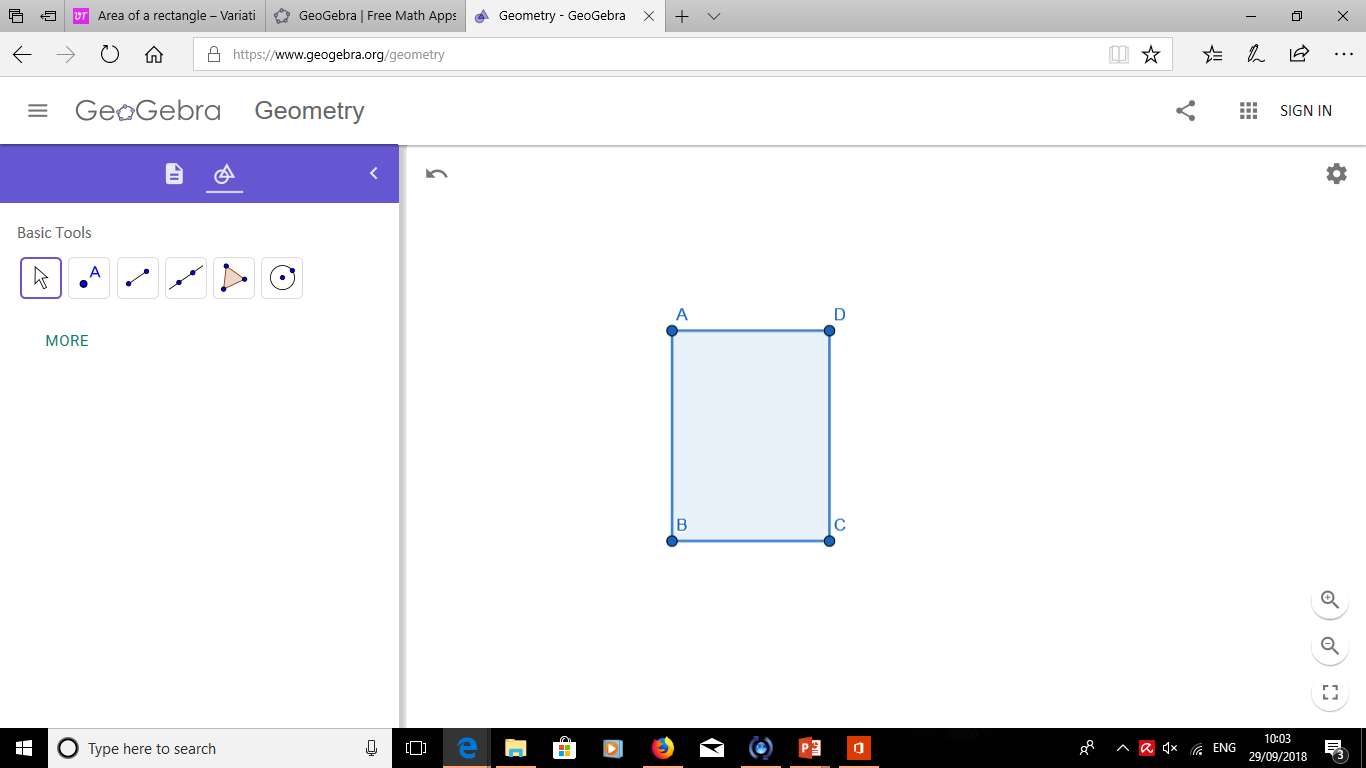 Area of ABCD = 48 cm²
Area of ABCD = 144 cm²
4 cm
4 cm
4 cm
Yes    /    No
Yes    /    No
3 cm
3 cm
@webstermaths
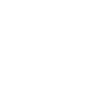 Your Turn
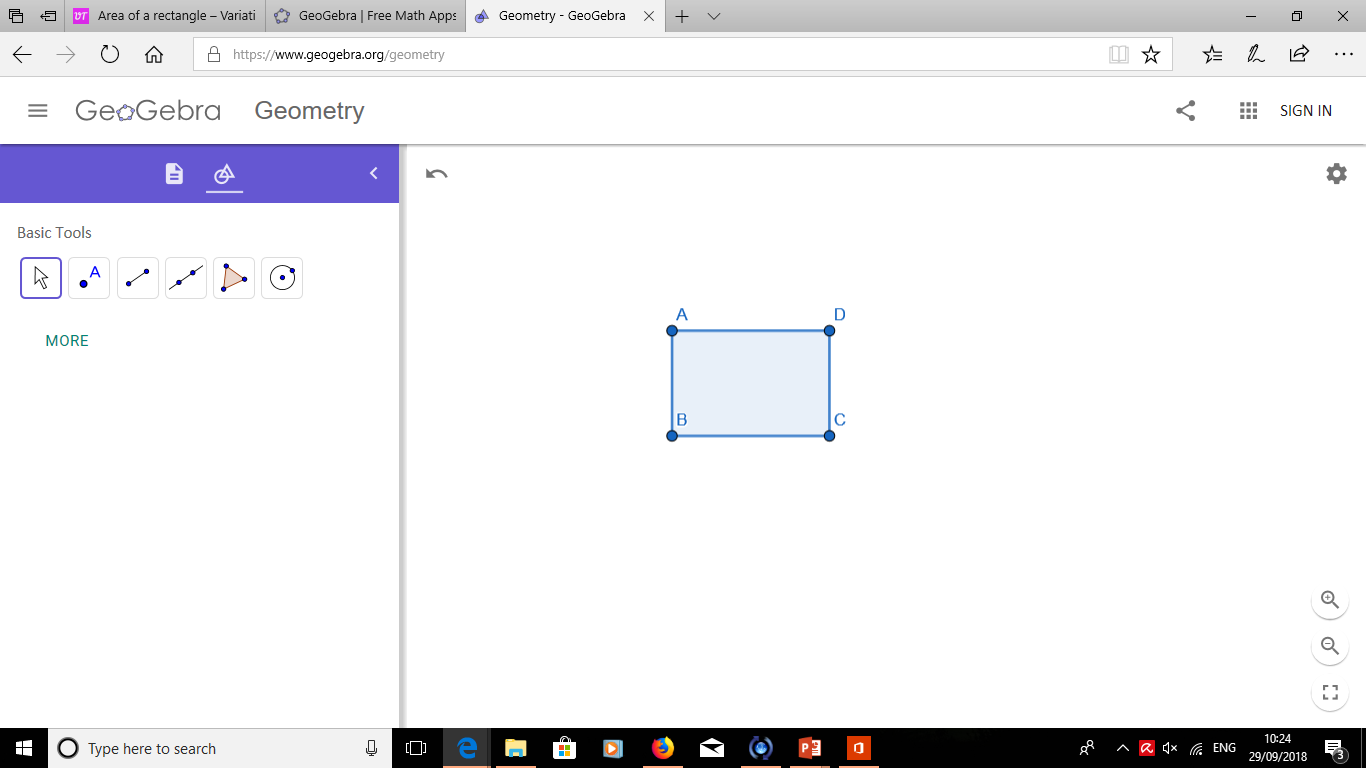 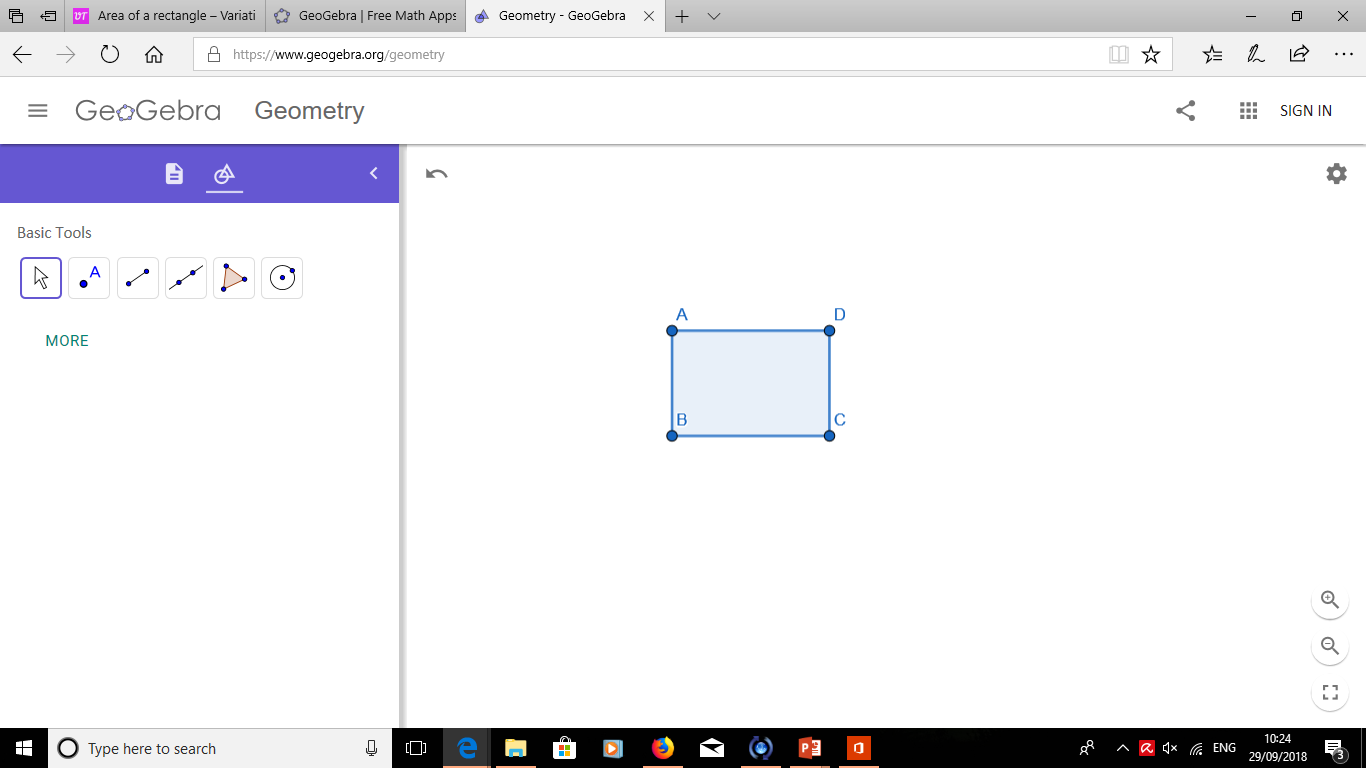 2 cm
2 cm
3 cm
4 cm
Area of ABCD = 10 cm²
Area of ABCD = 8 cm²
Yes    /    No
Yes    /    No
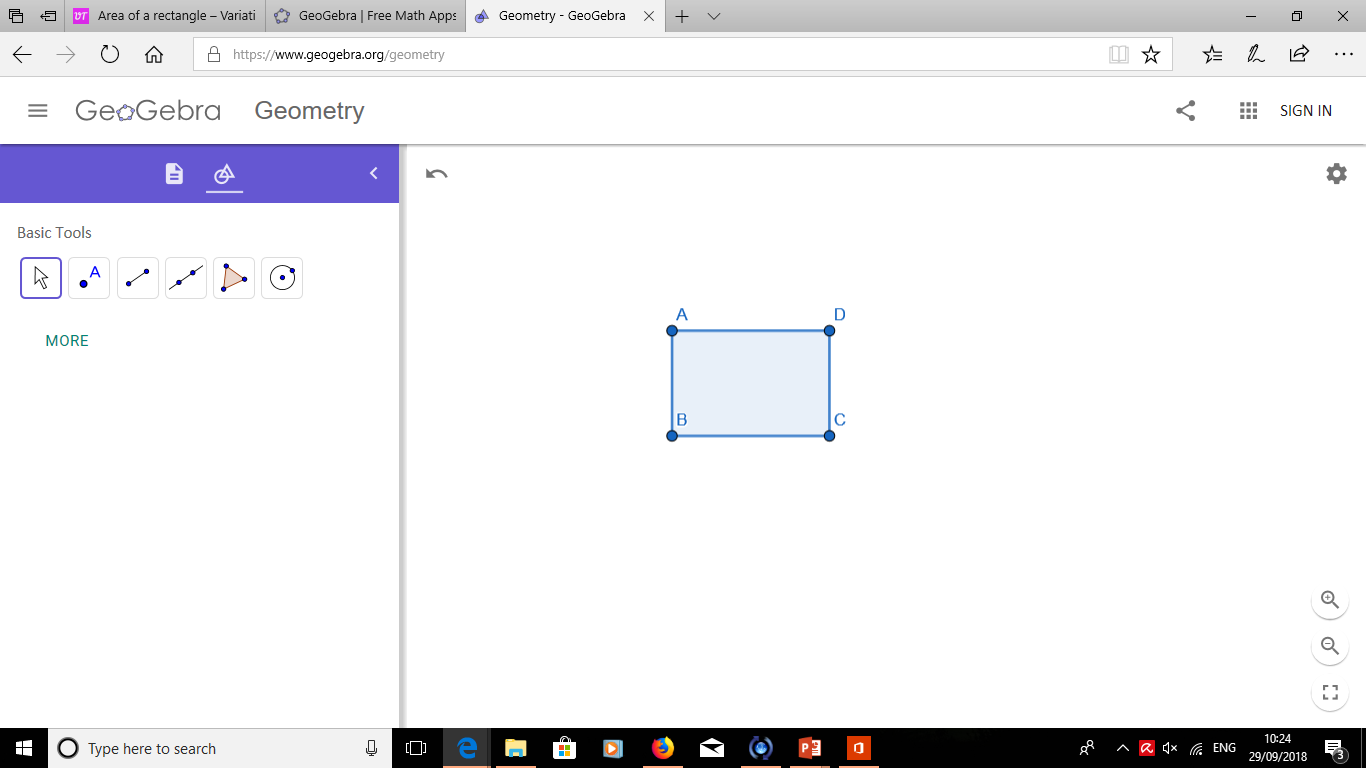 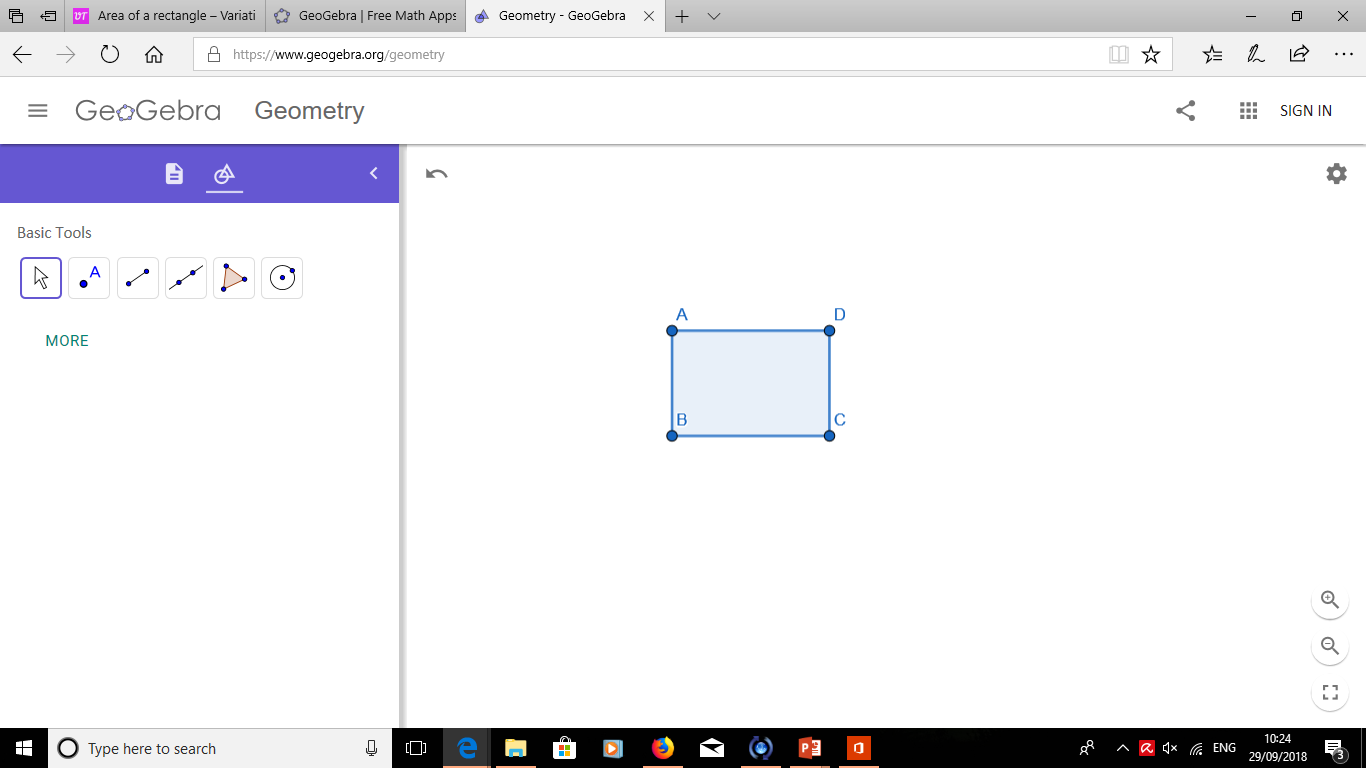 2 cm
2 cm
2 cm
3 cm
3 cm
Area of ABCD = 6 cm²
Area of ABCD = 12 cm²
Yes    /    No
Yes    /    No
@webstermaths
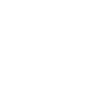 Your Turn - answers
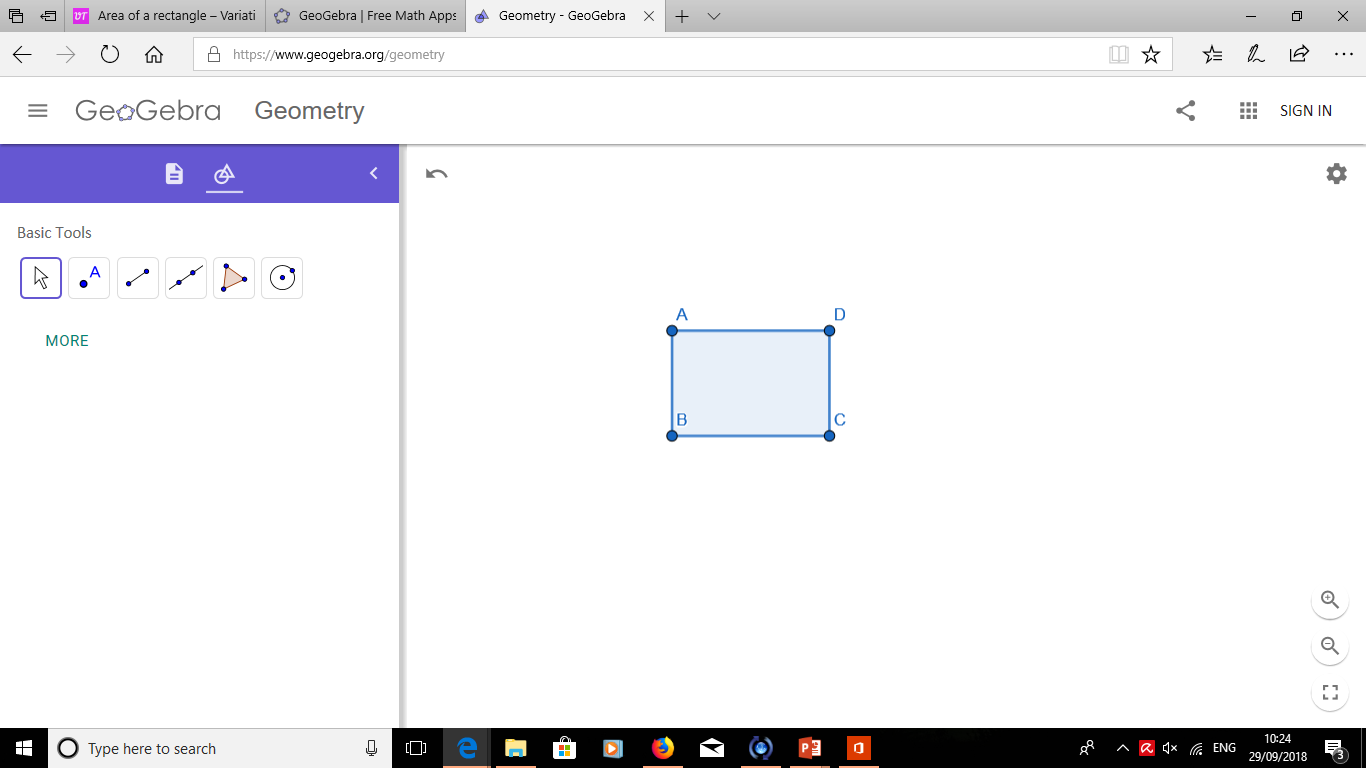 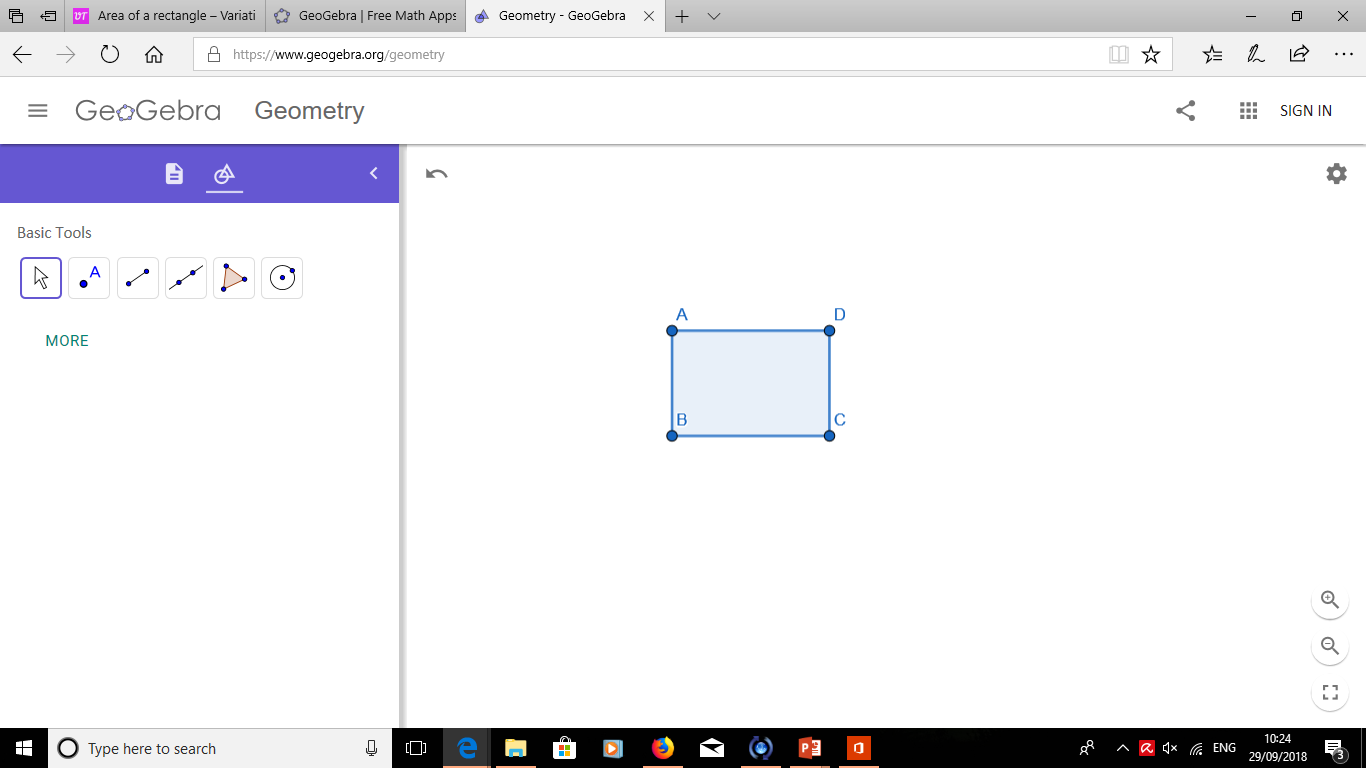 2 cm
2 cm
3 cm
4 cm
Area of ABCD = 10 cm²
Area of ABCD = 8 cm²
Yes    /    No
Yes    /    No
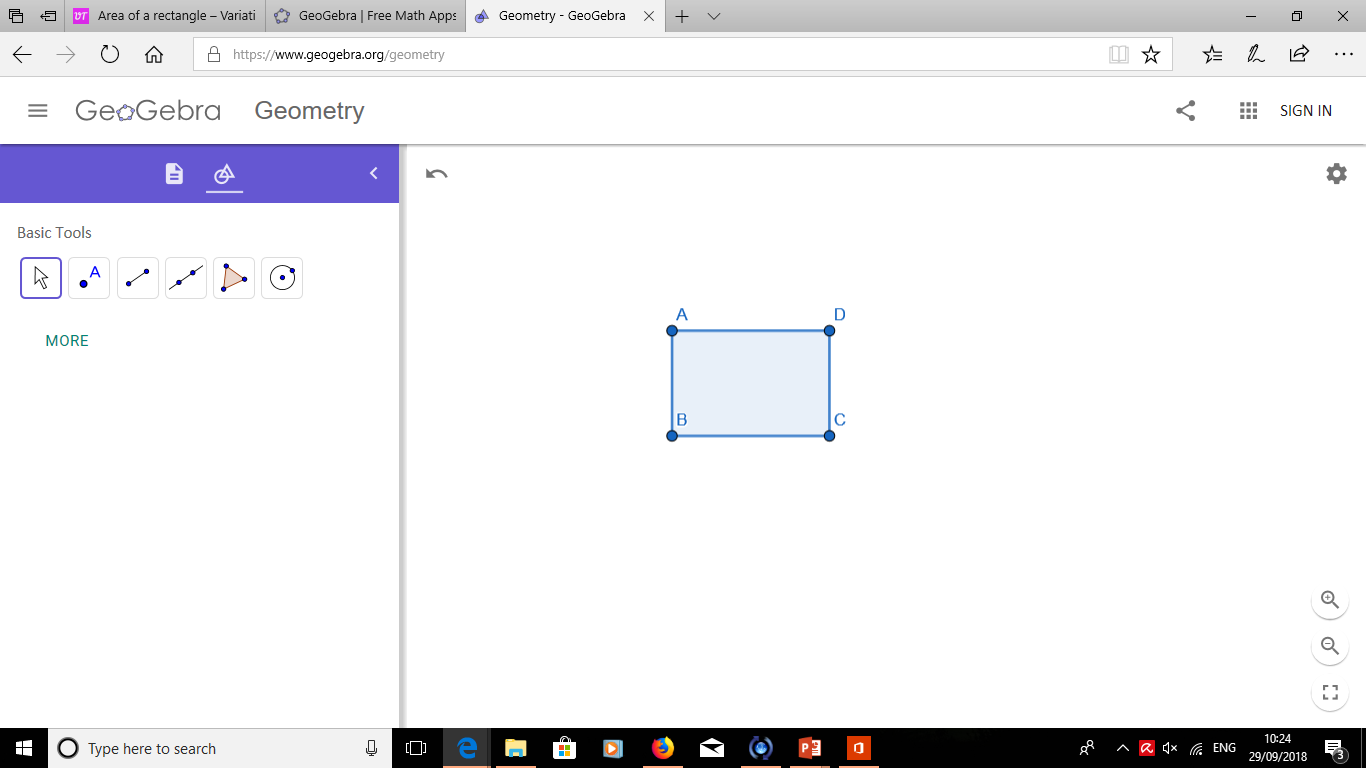 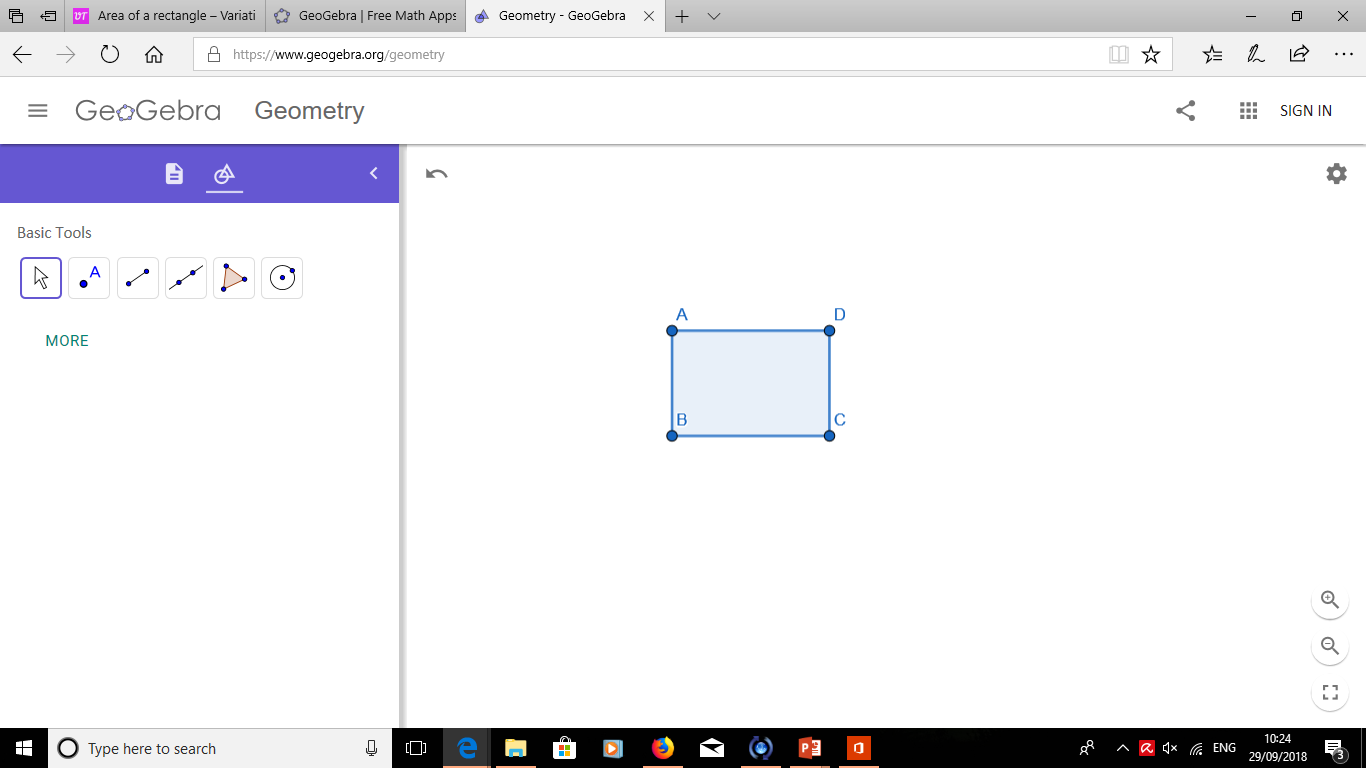 2 cm
2 cm
2 cm
3 cm
3 cm
Area of ABCD = 6 cm²
Area of ABCD = 12 cm²
Yes    /    No
Yes    /    No
@webstermaths